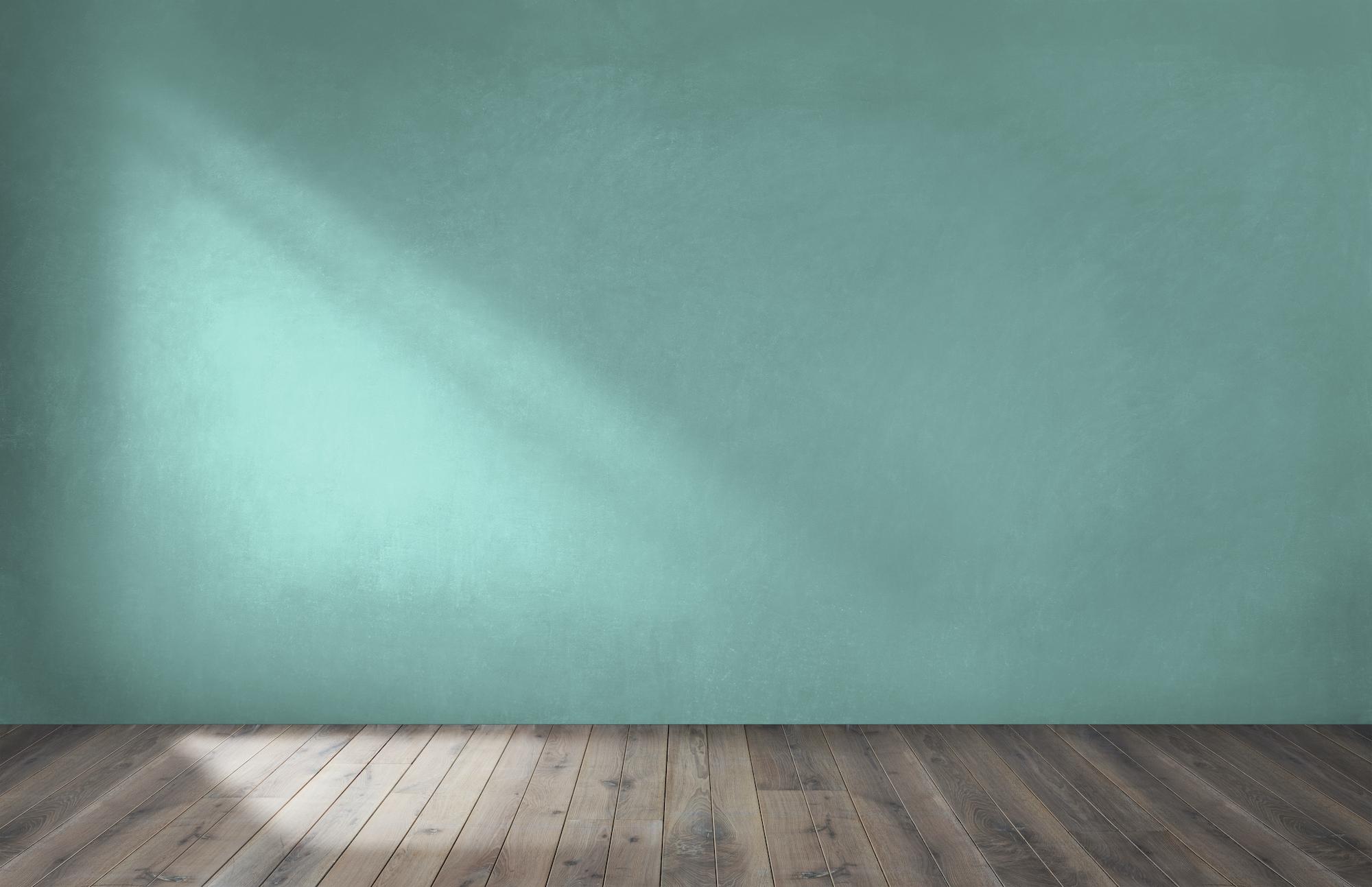 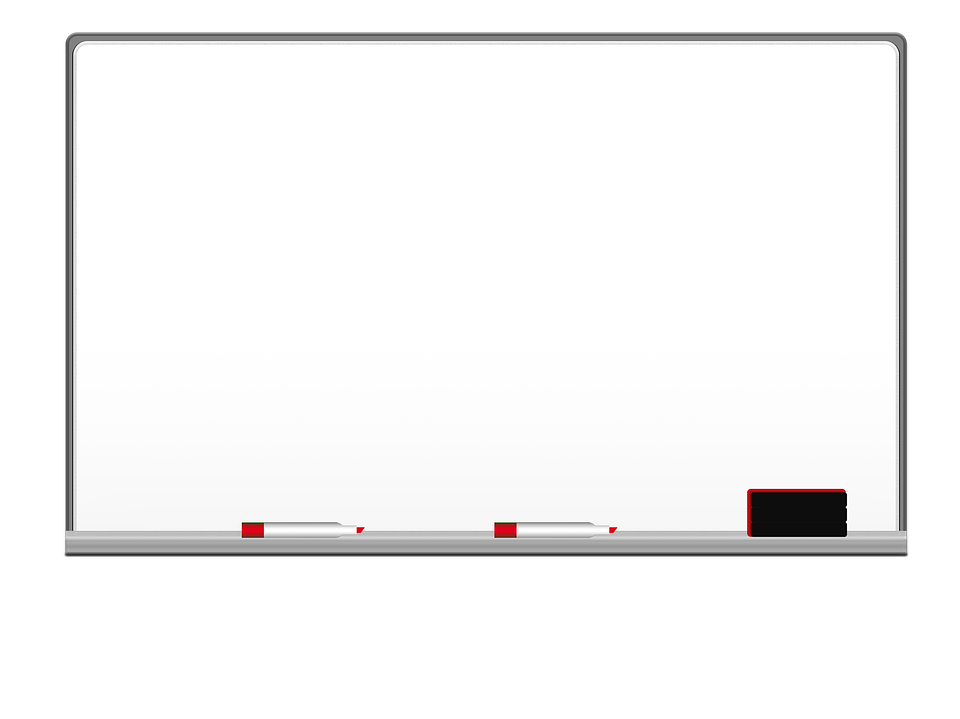 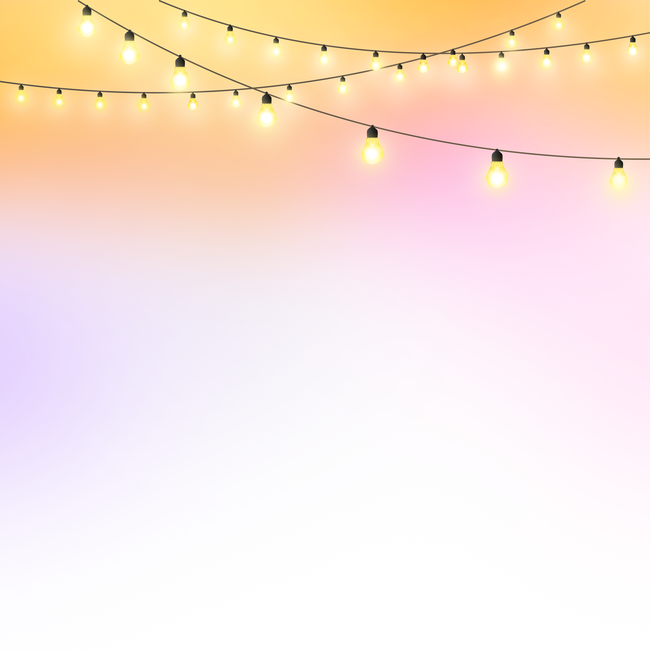 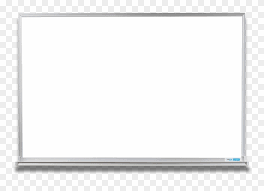 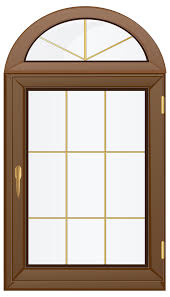 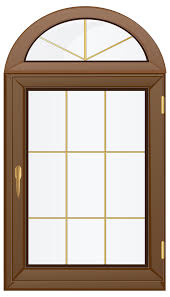 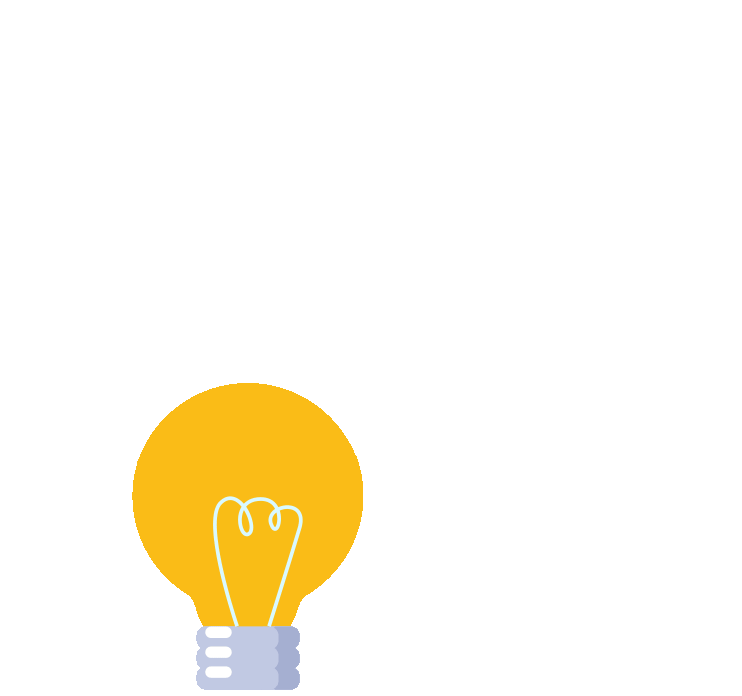 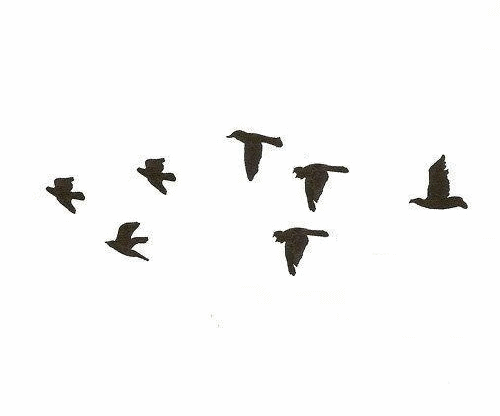 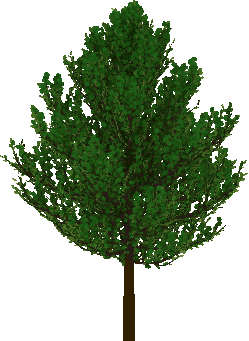 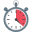 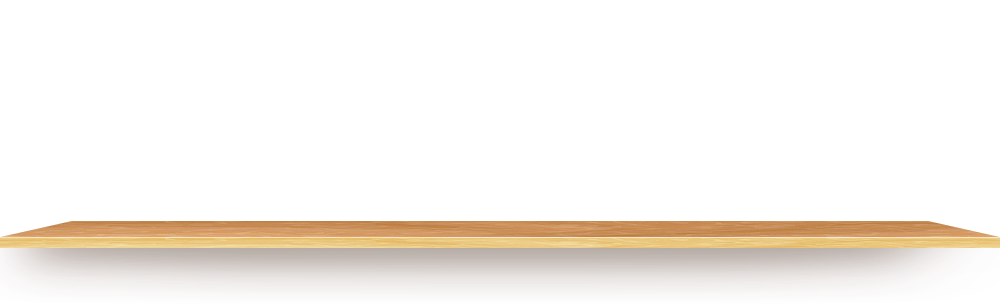 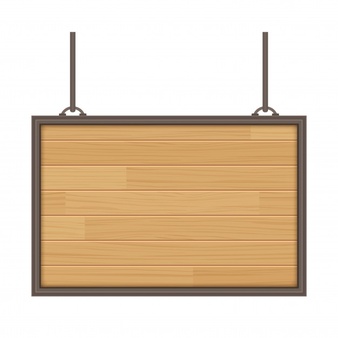 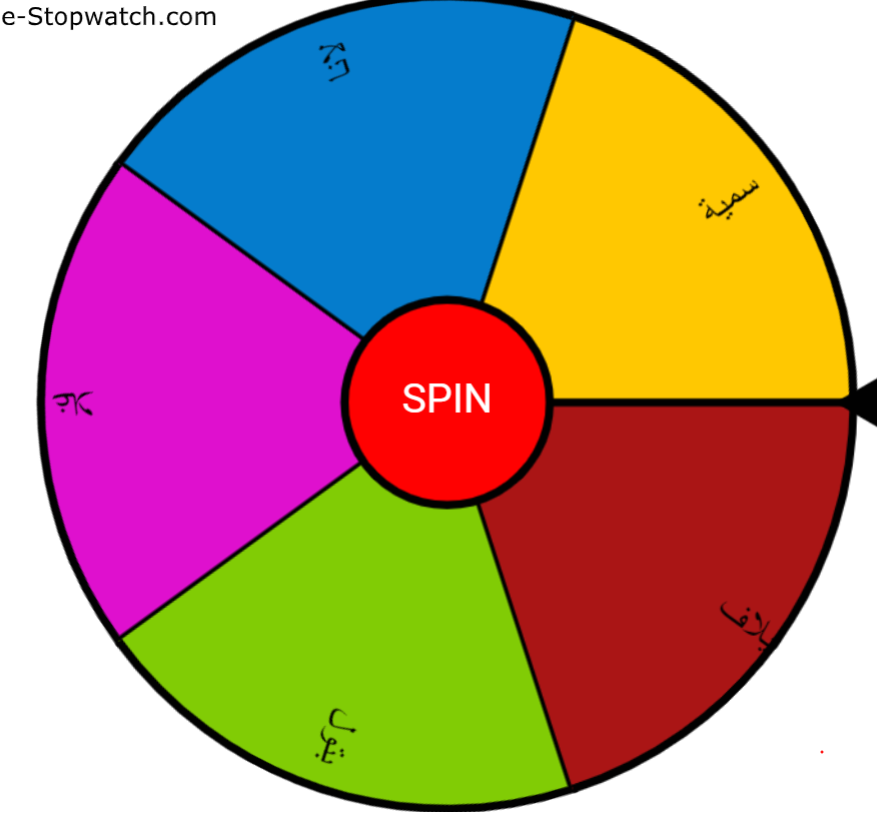 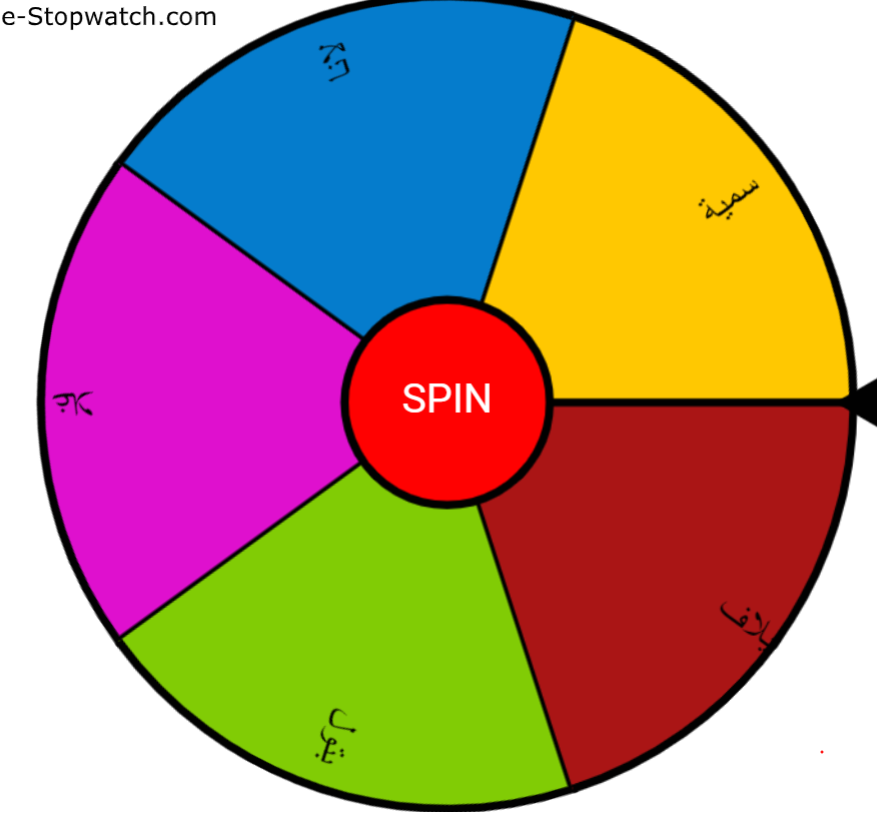 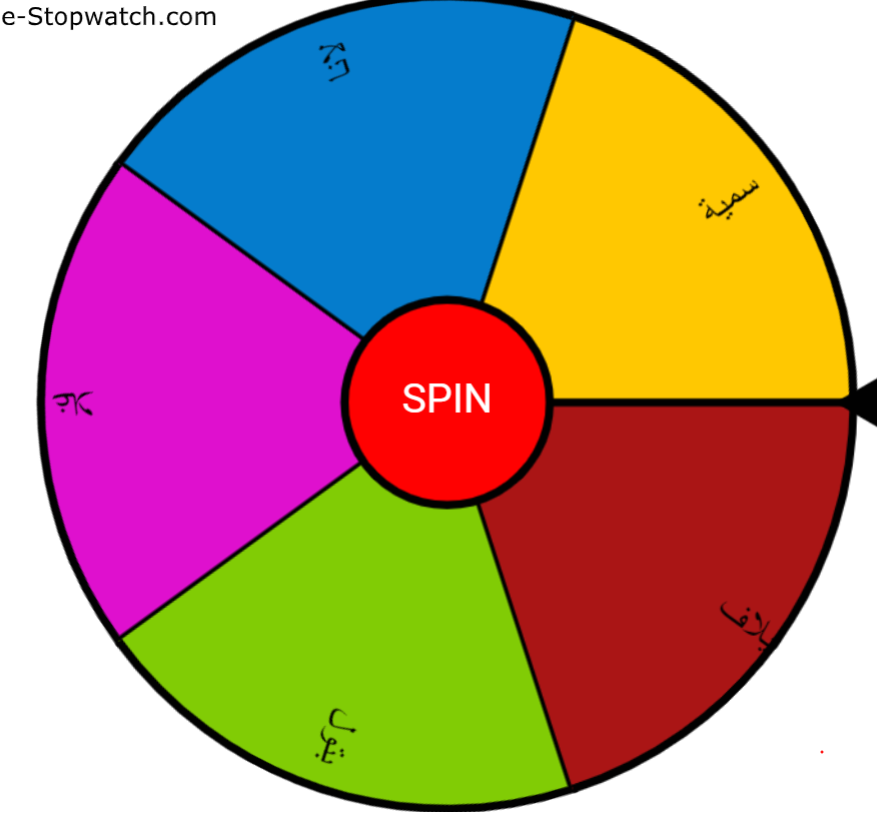 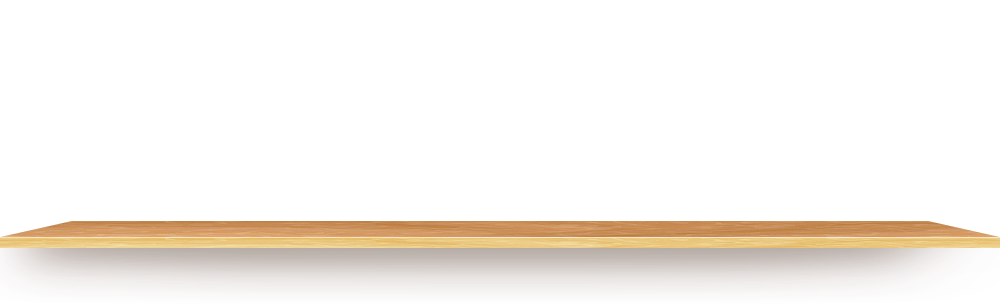 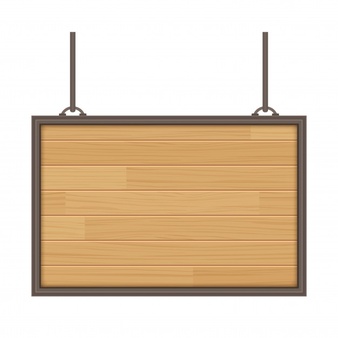 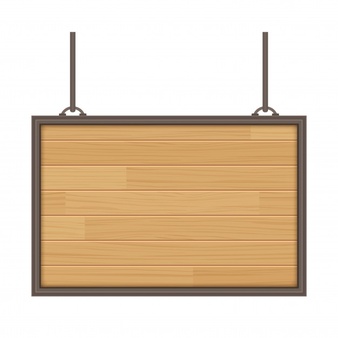 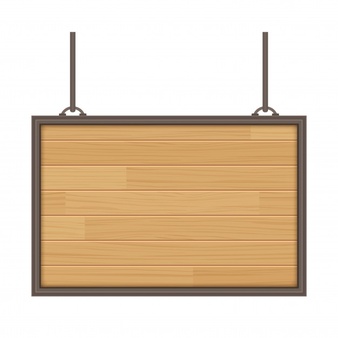 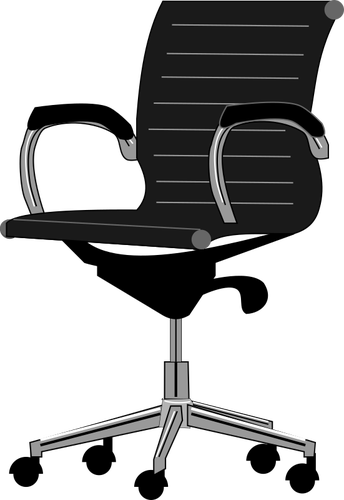 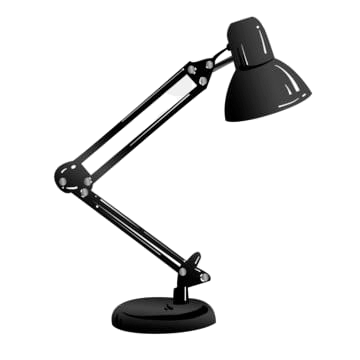 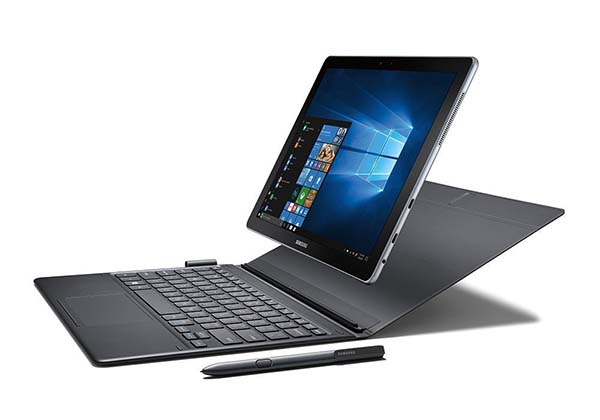 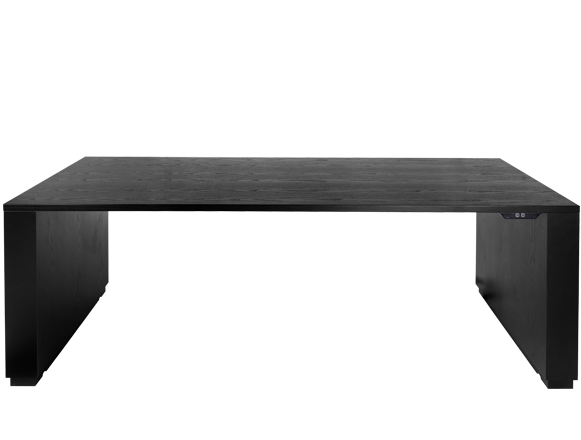 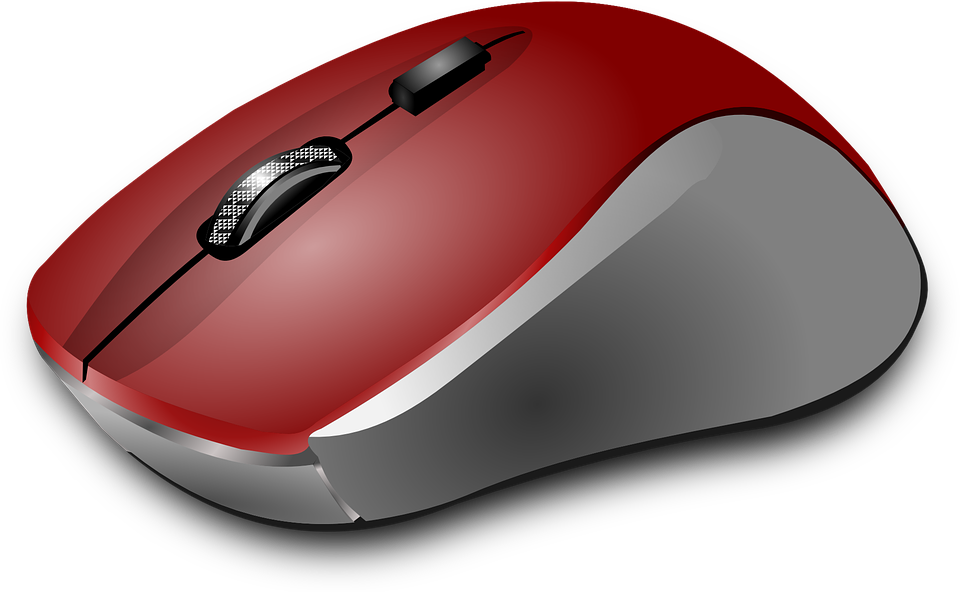 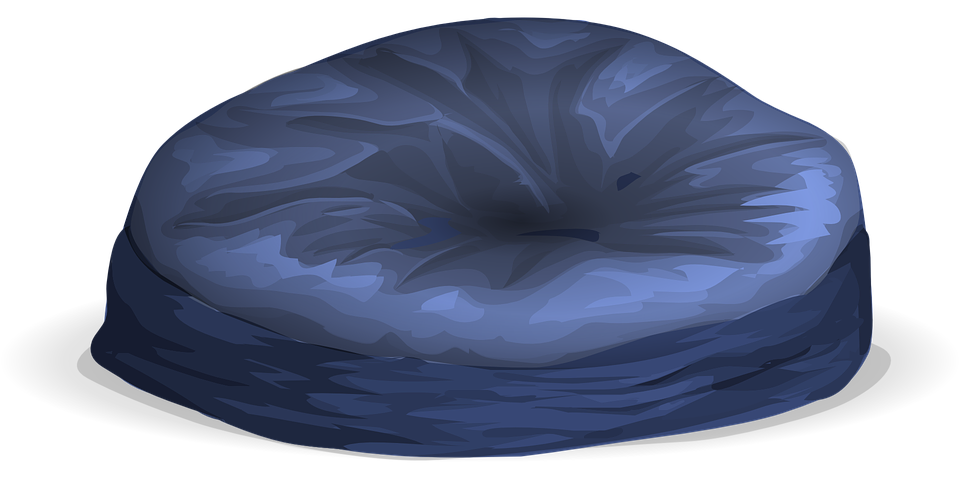 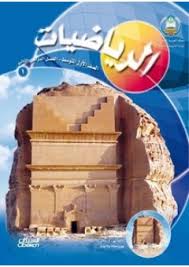 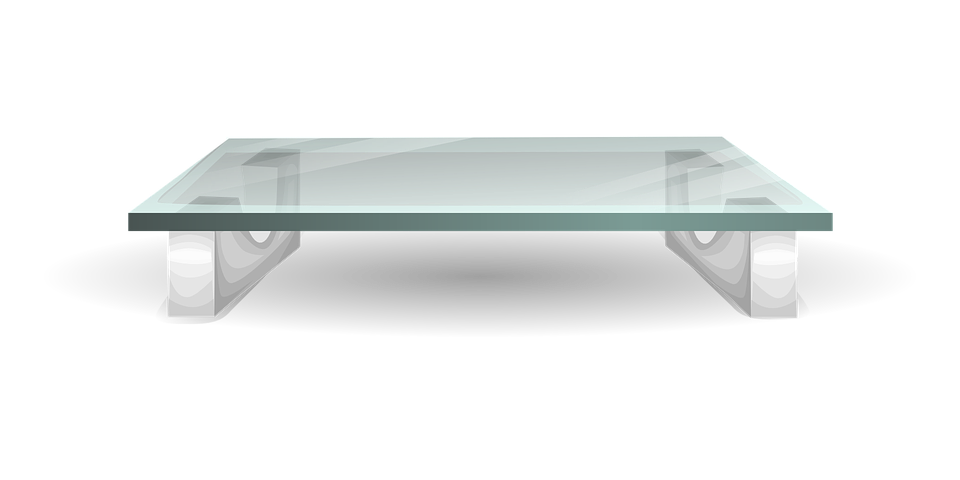 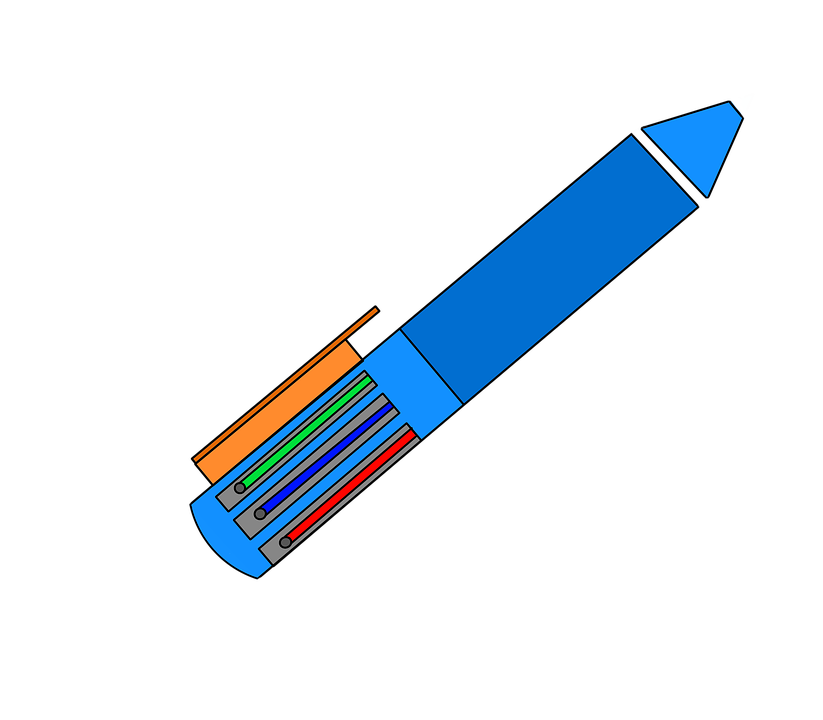 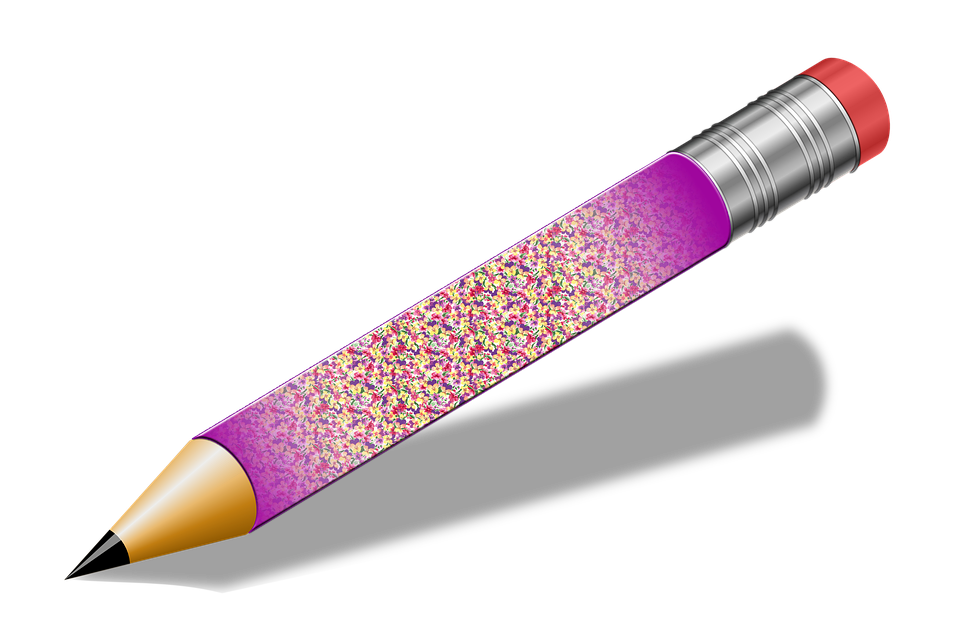 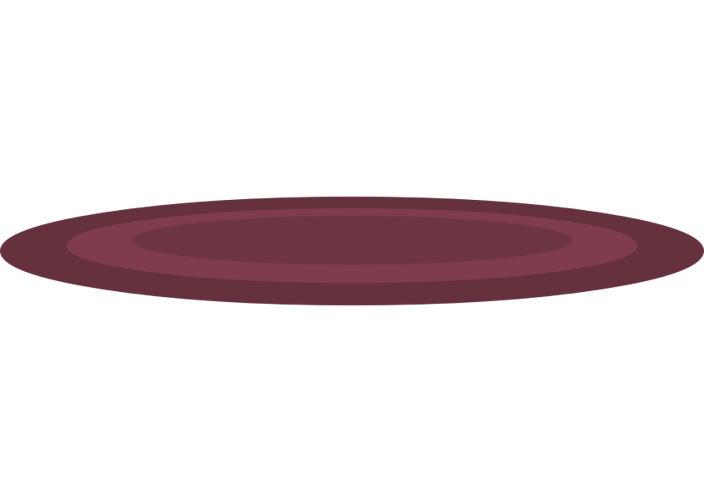 228
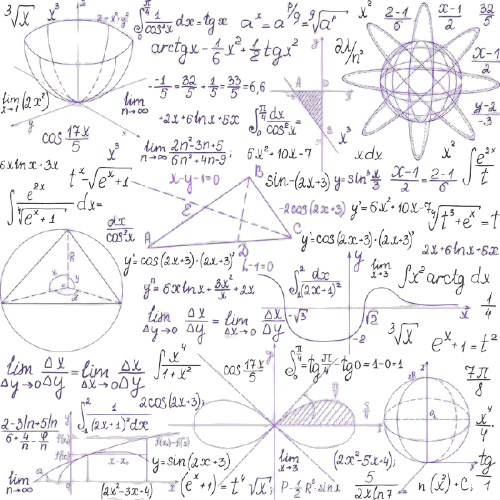 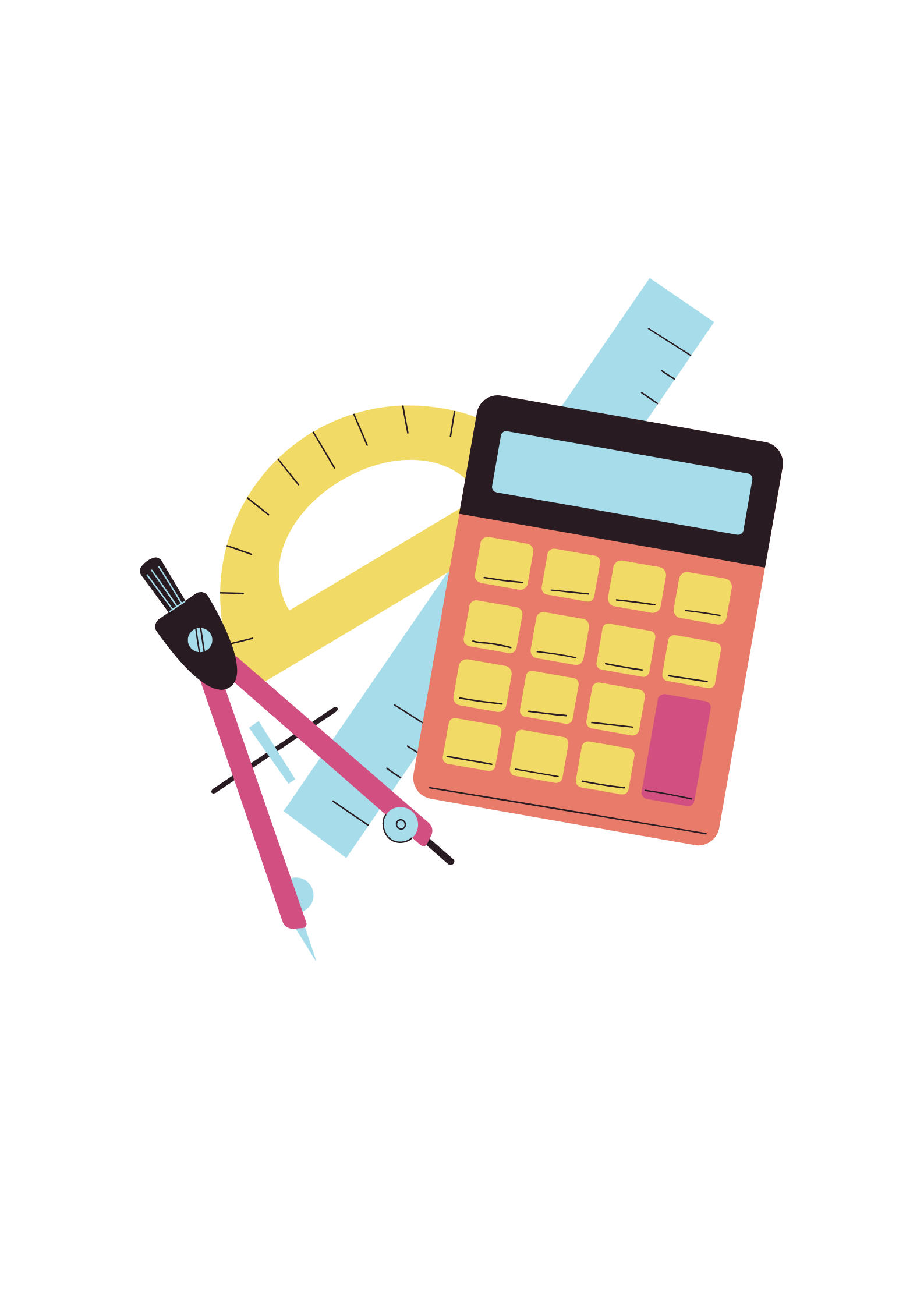 ٥-١
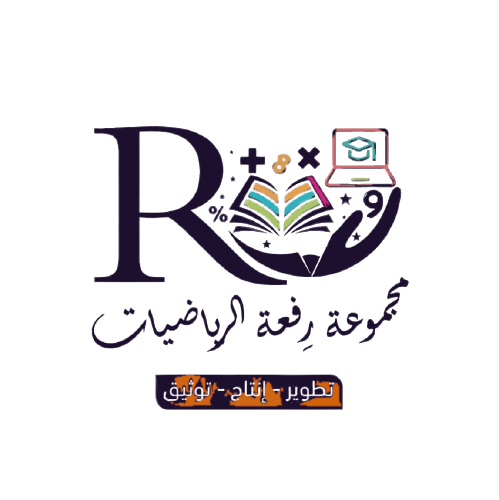 النسبة المئوية من عدد
229
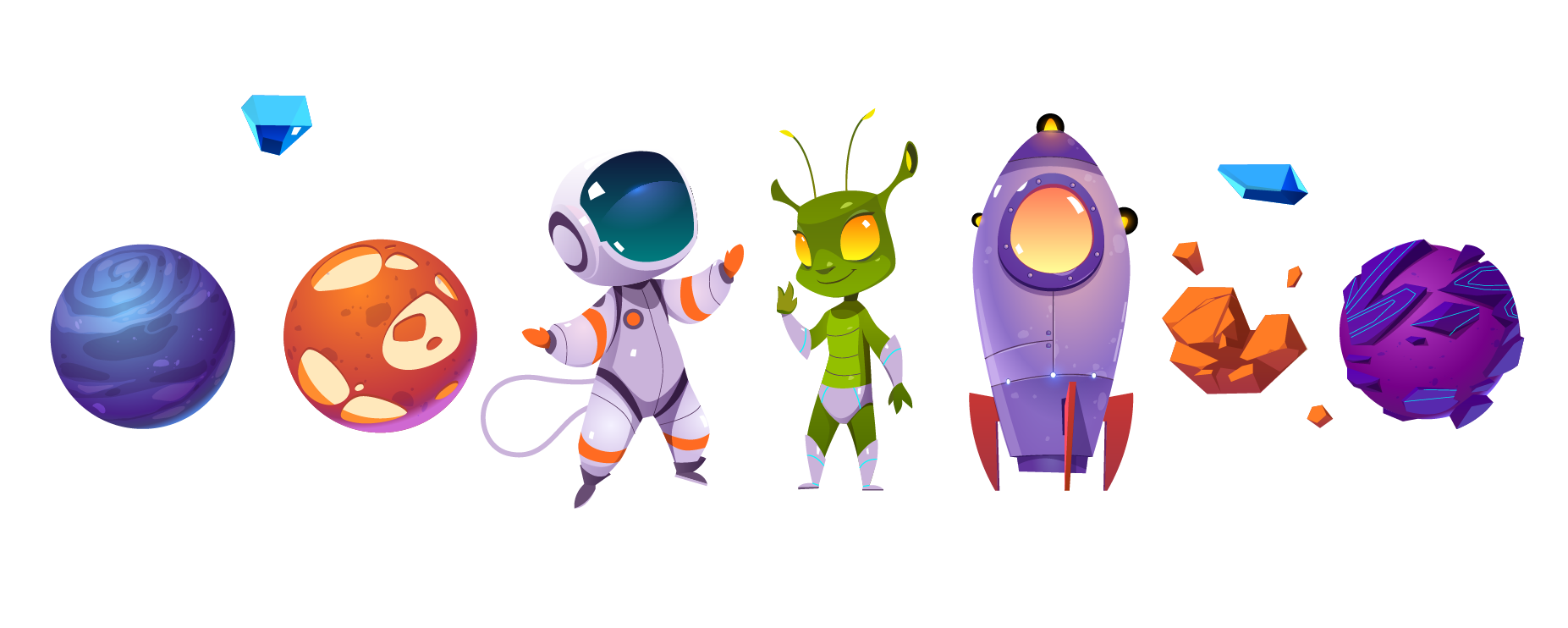 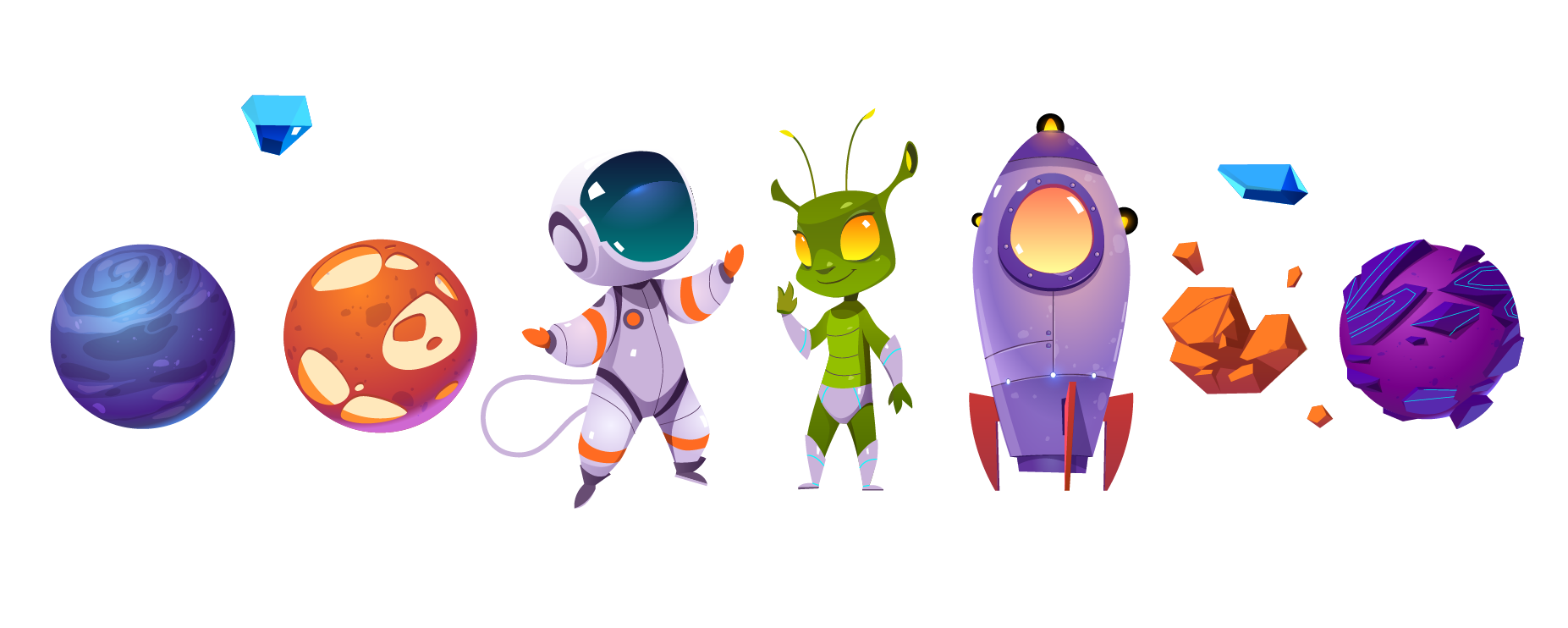 لوحة تعزيز النجوم
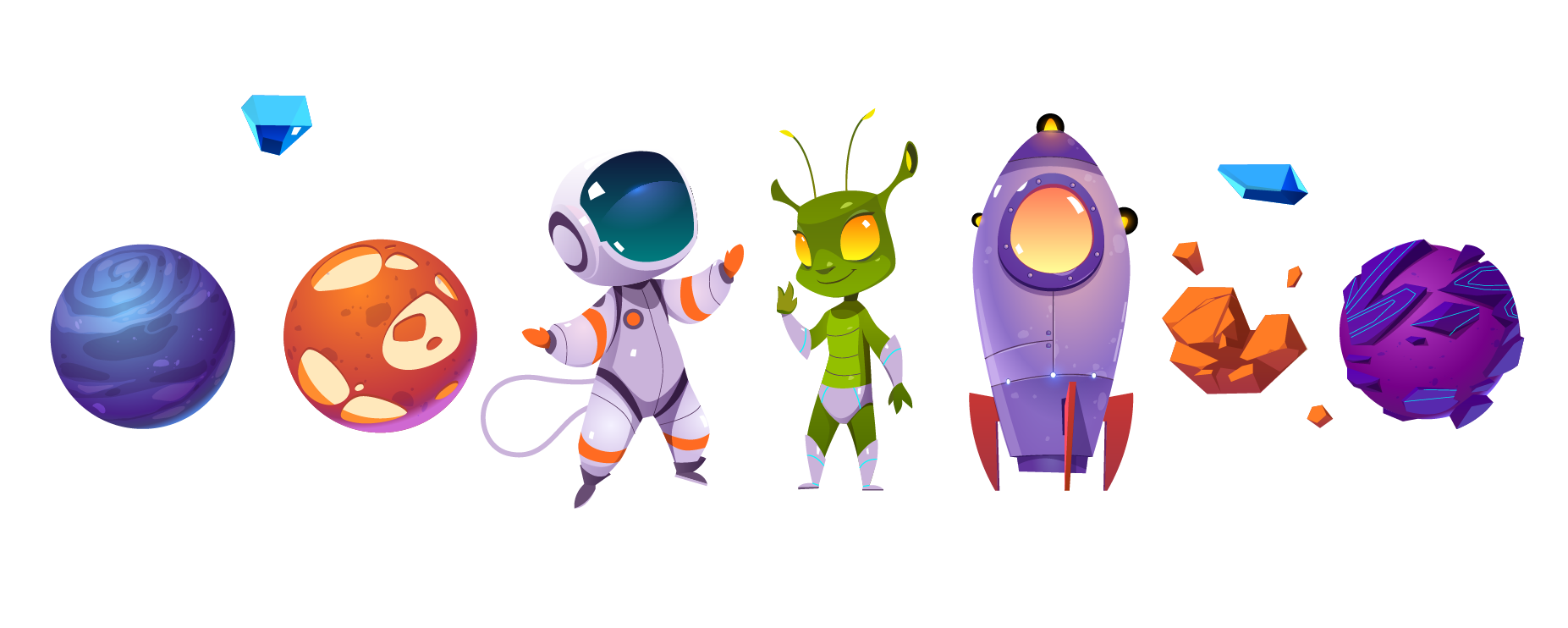 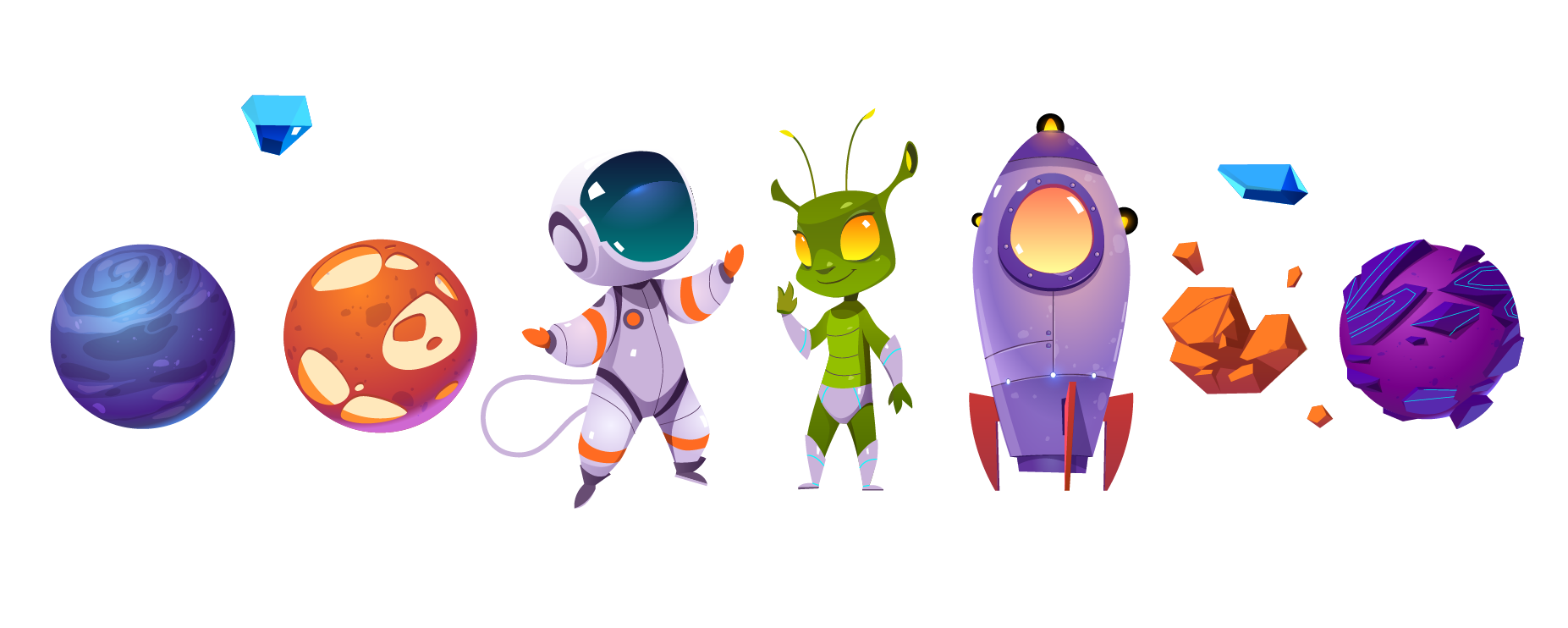 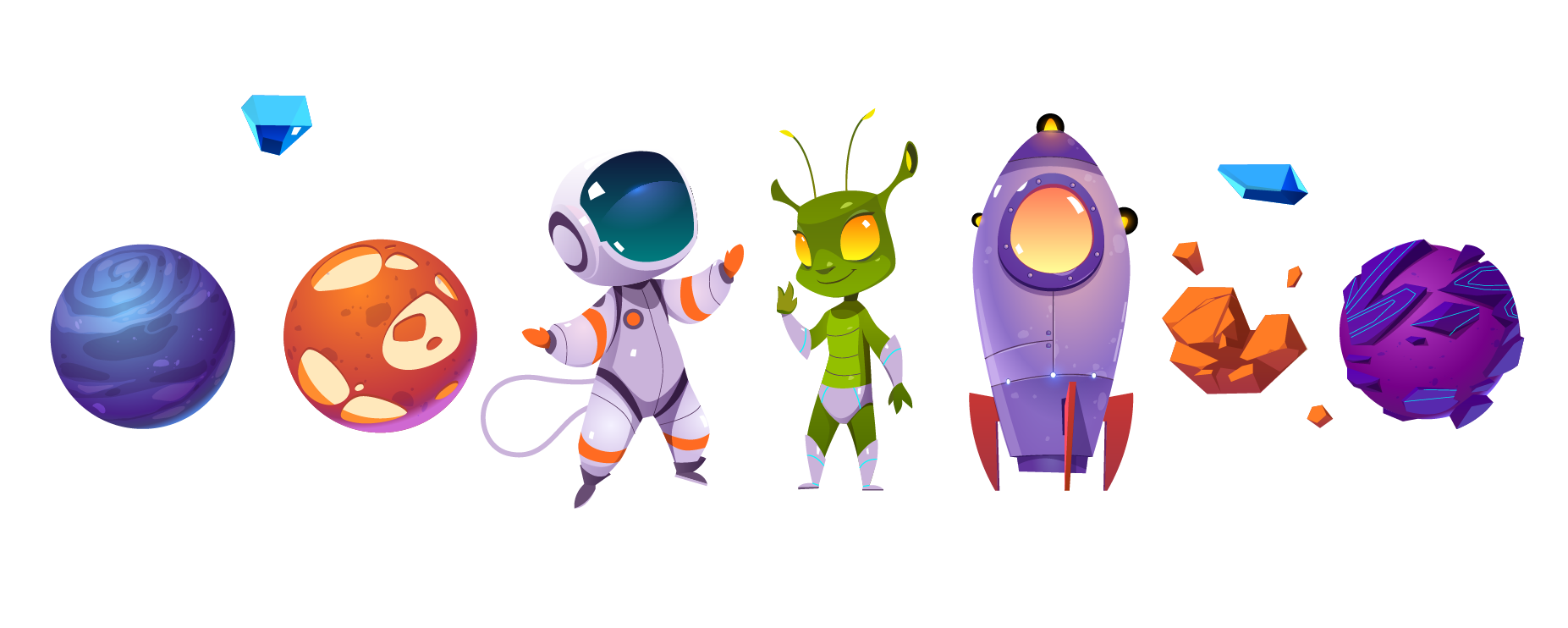 230
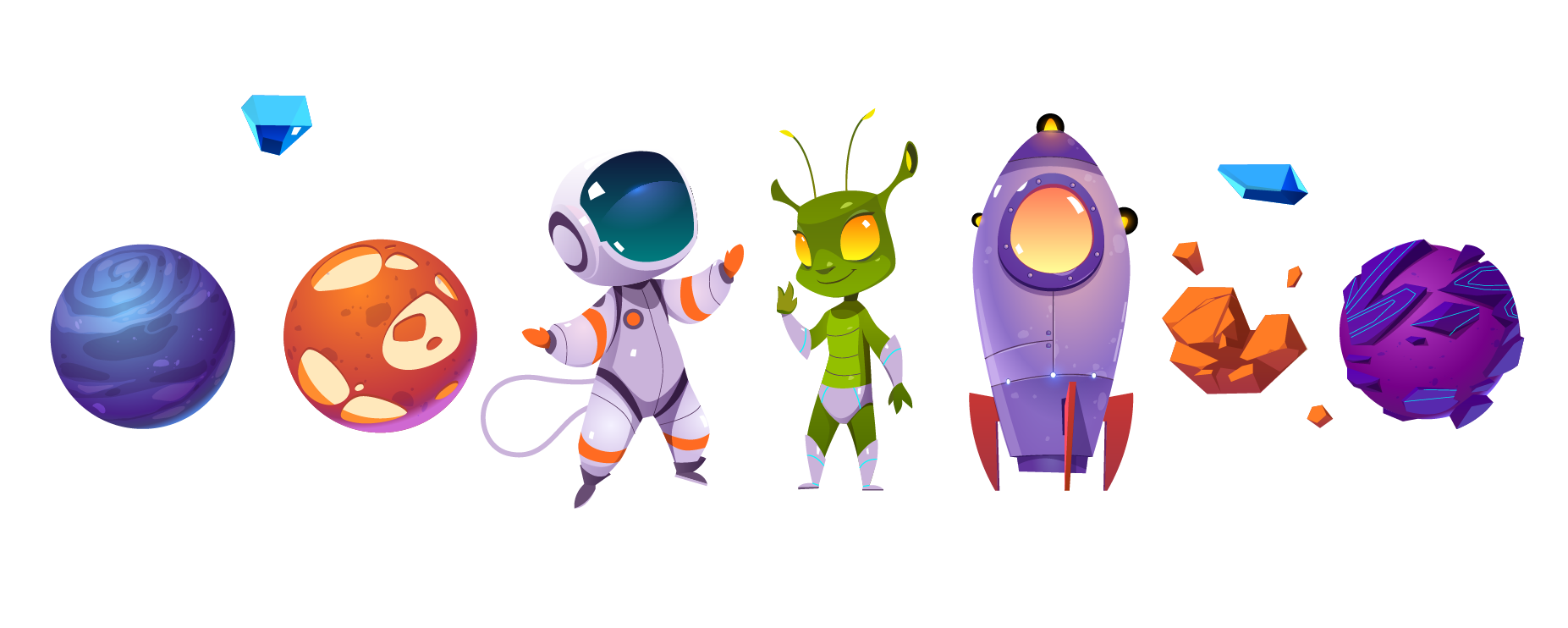 لوحة تعزيز النجوم
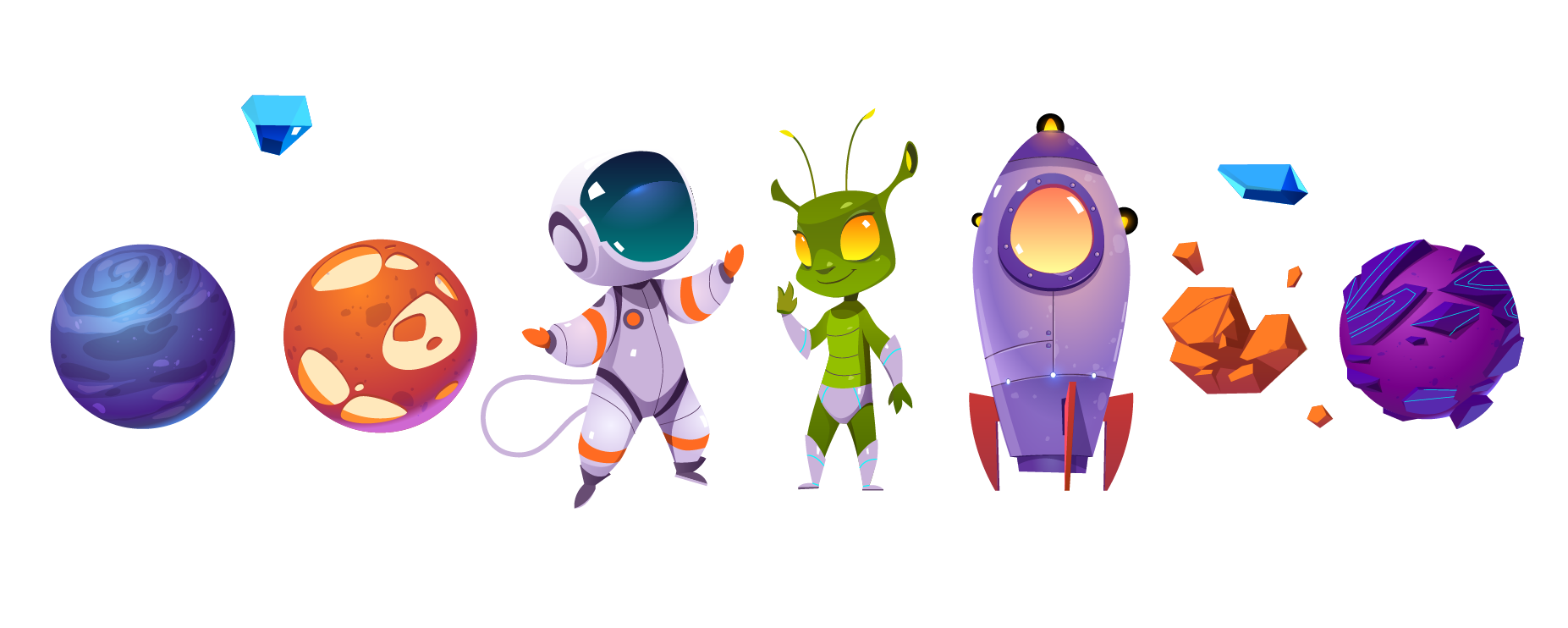 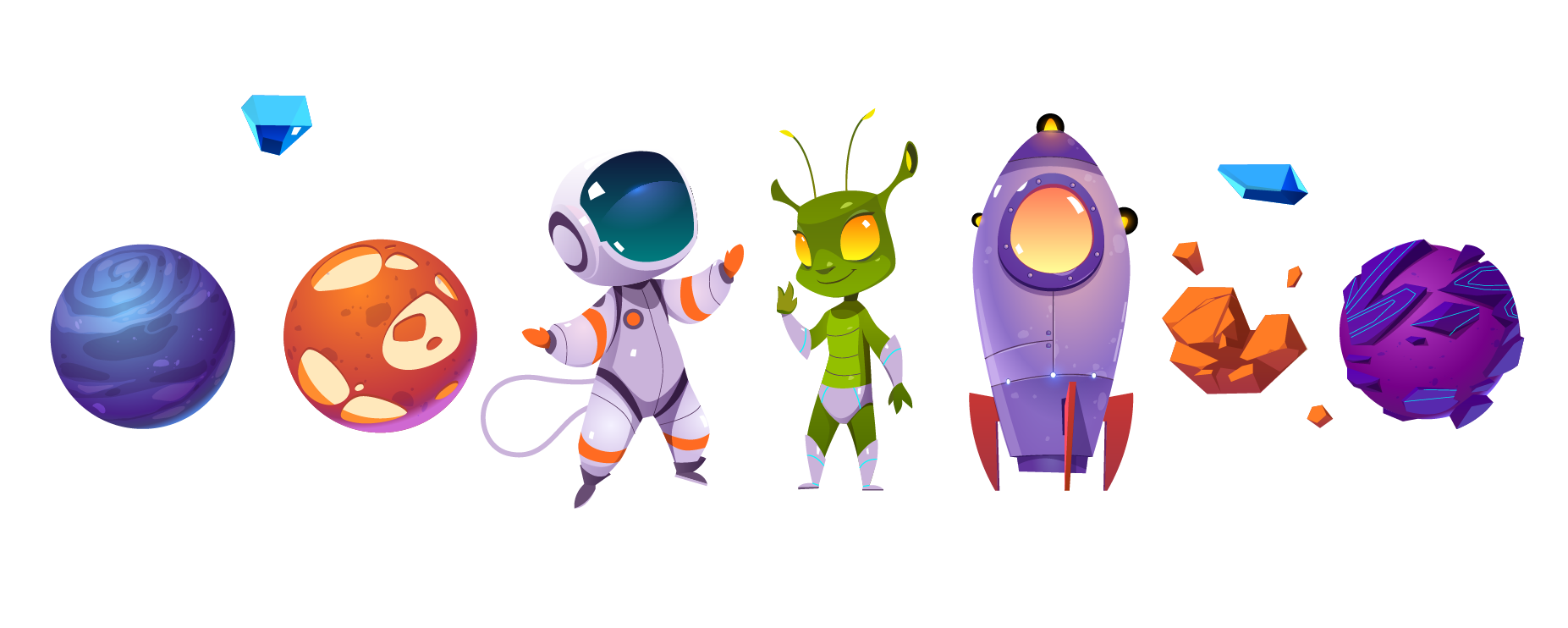 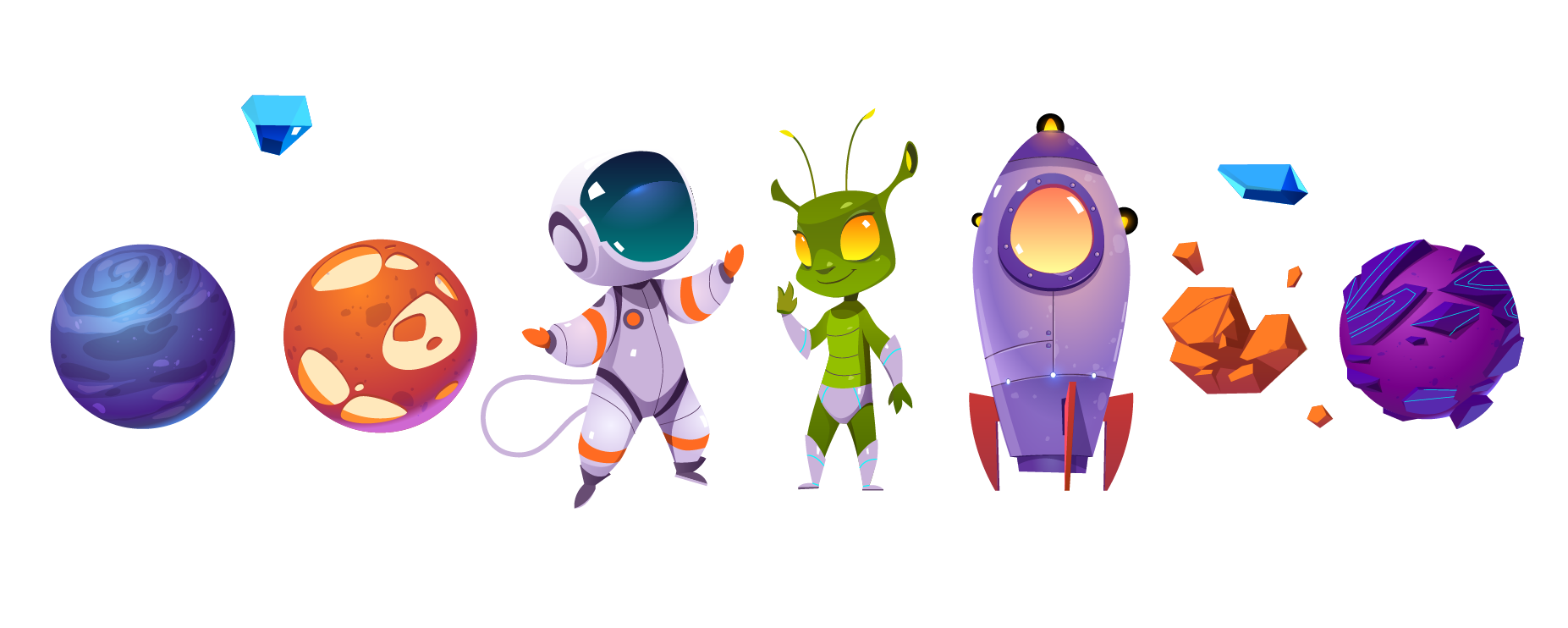 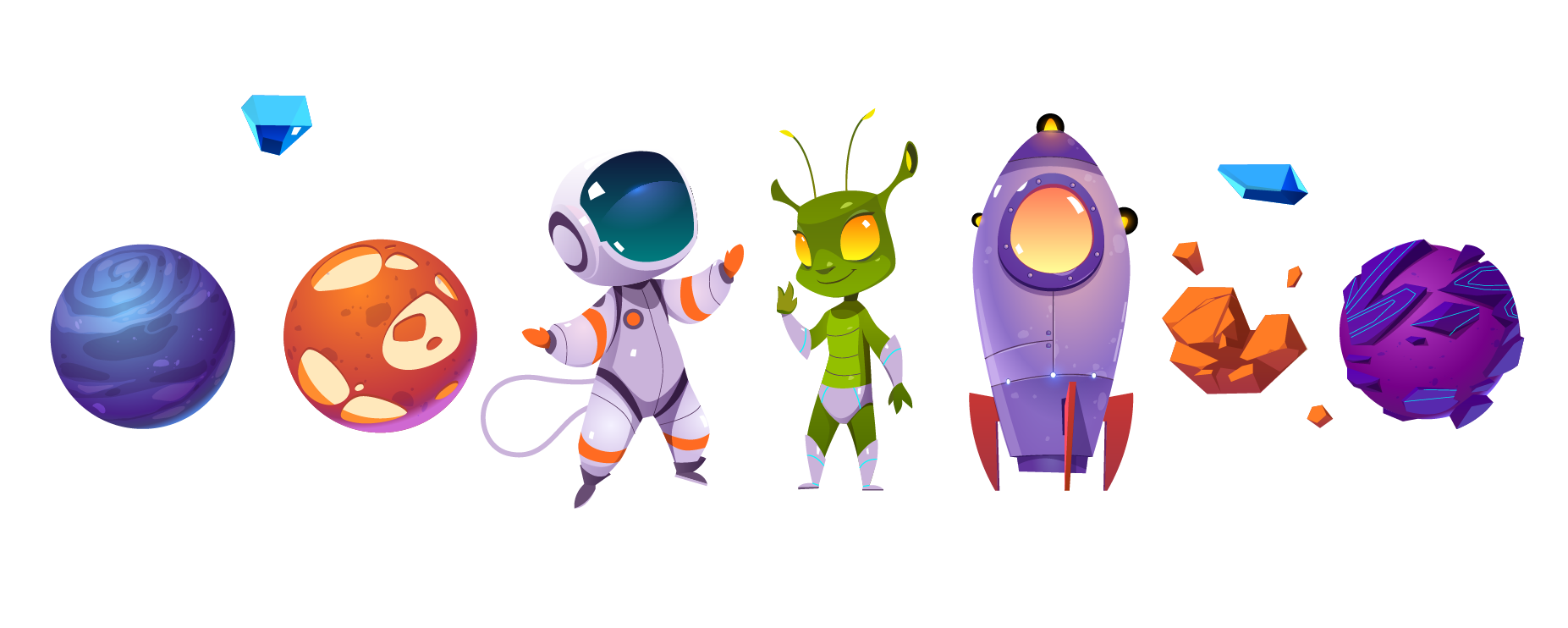 231
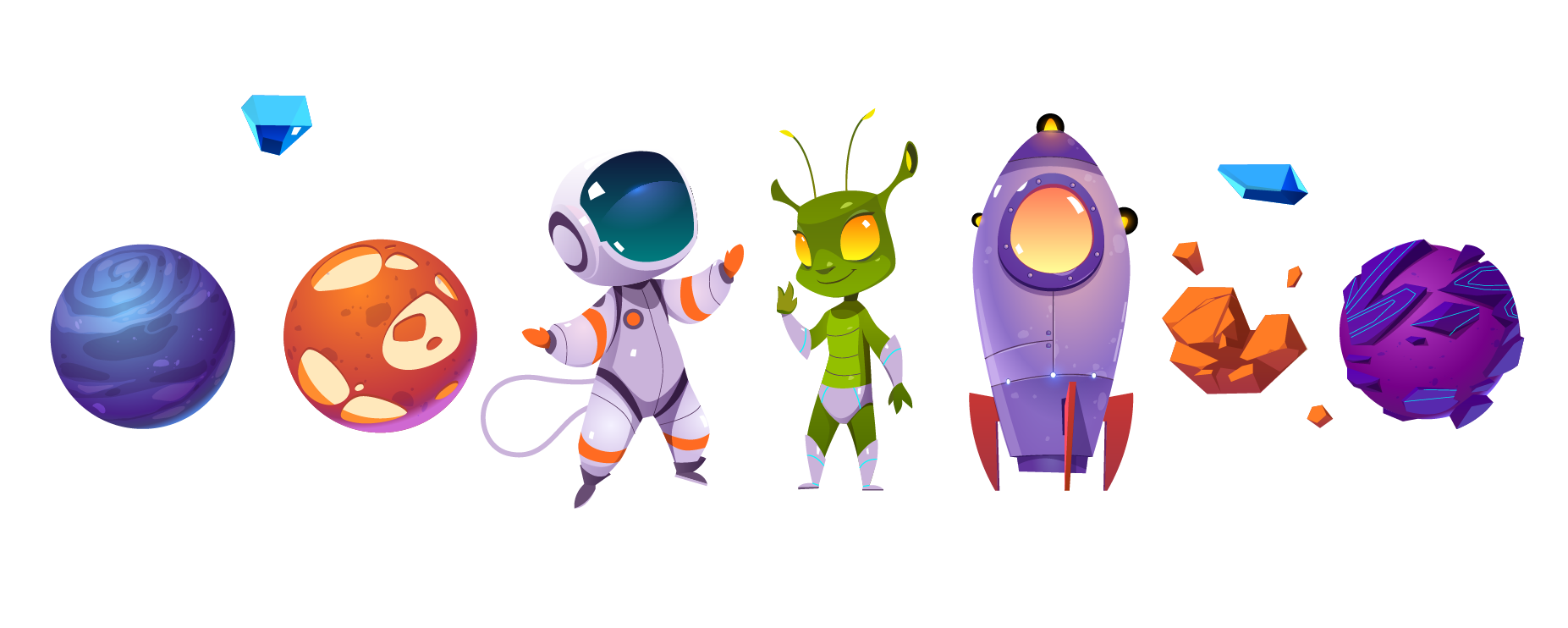 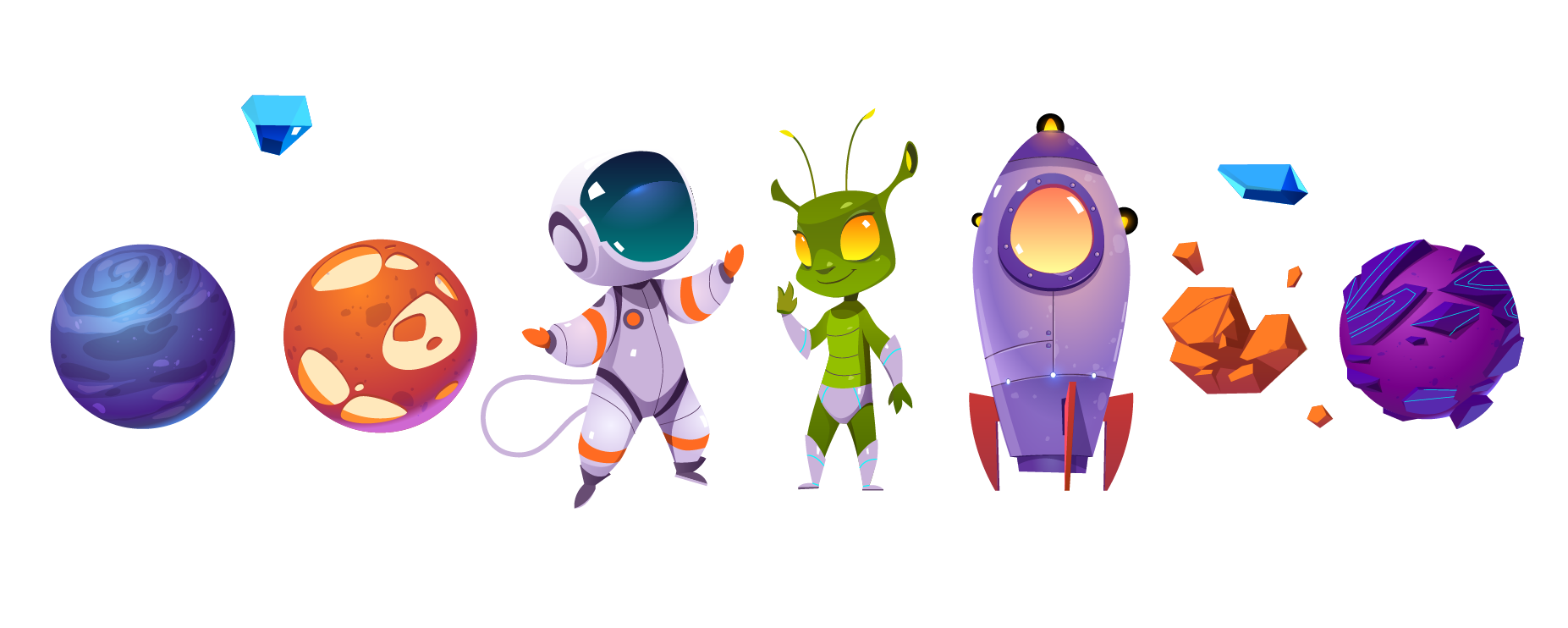 لوحة تعزيز النجوم
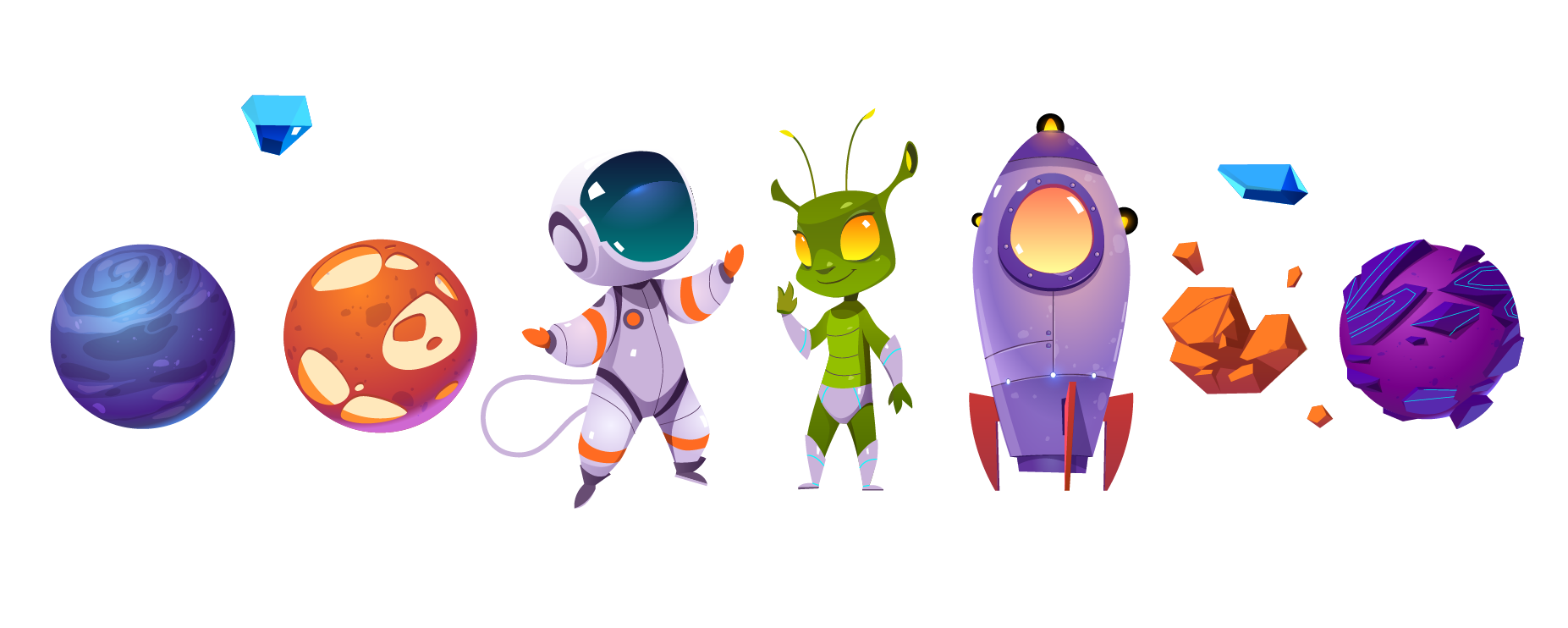 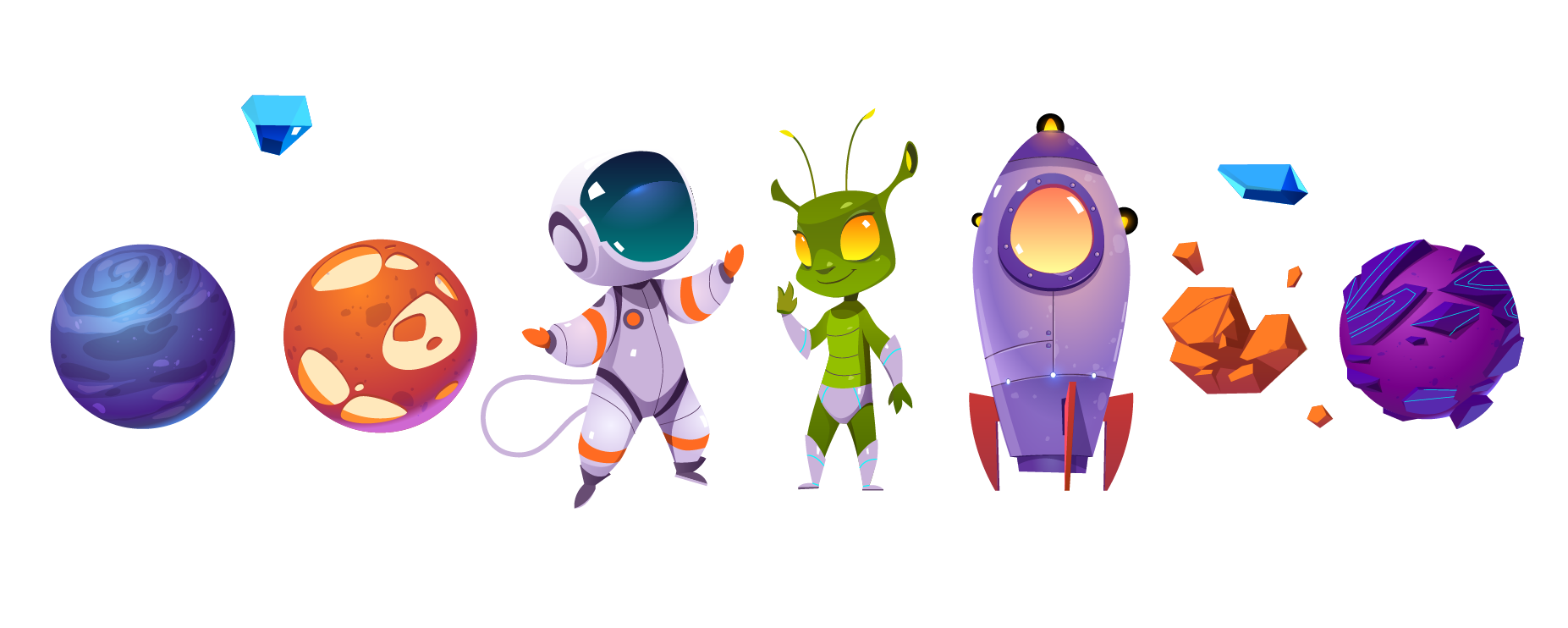 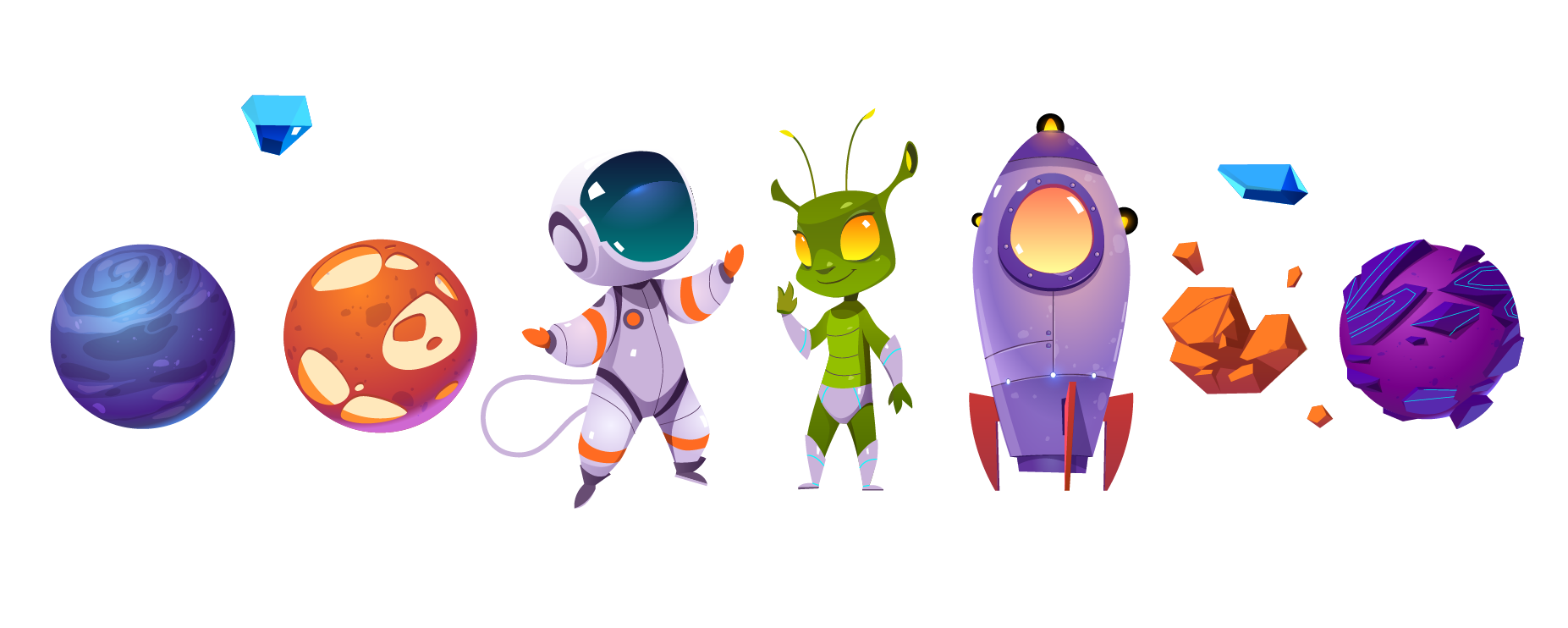 232
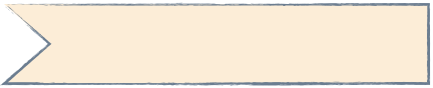 جدول التعلم
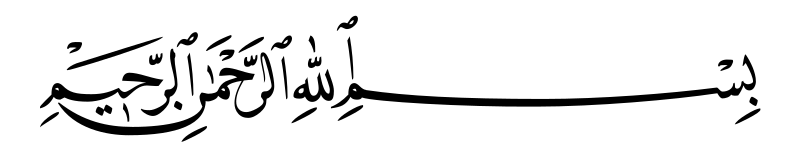 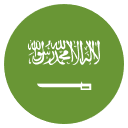 التاريخ   /    /  ١٤٤هـ
رقم الصفحة :١٤
٥-١
النسبة المئوية من عدد
فكرة الدرس
أجد النسبة المئوية من عدد
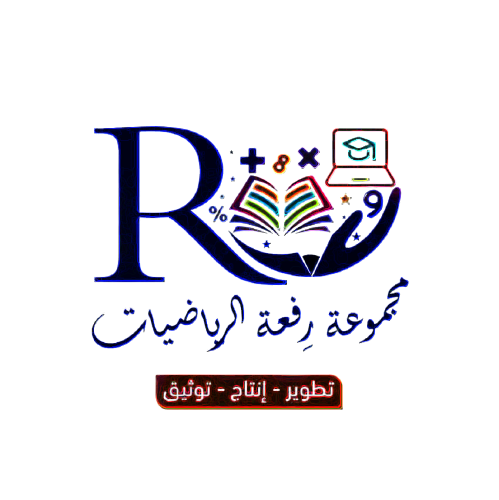 233
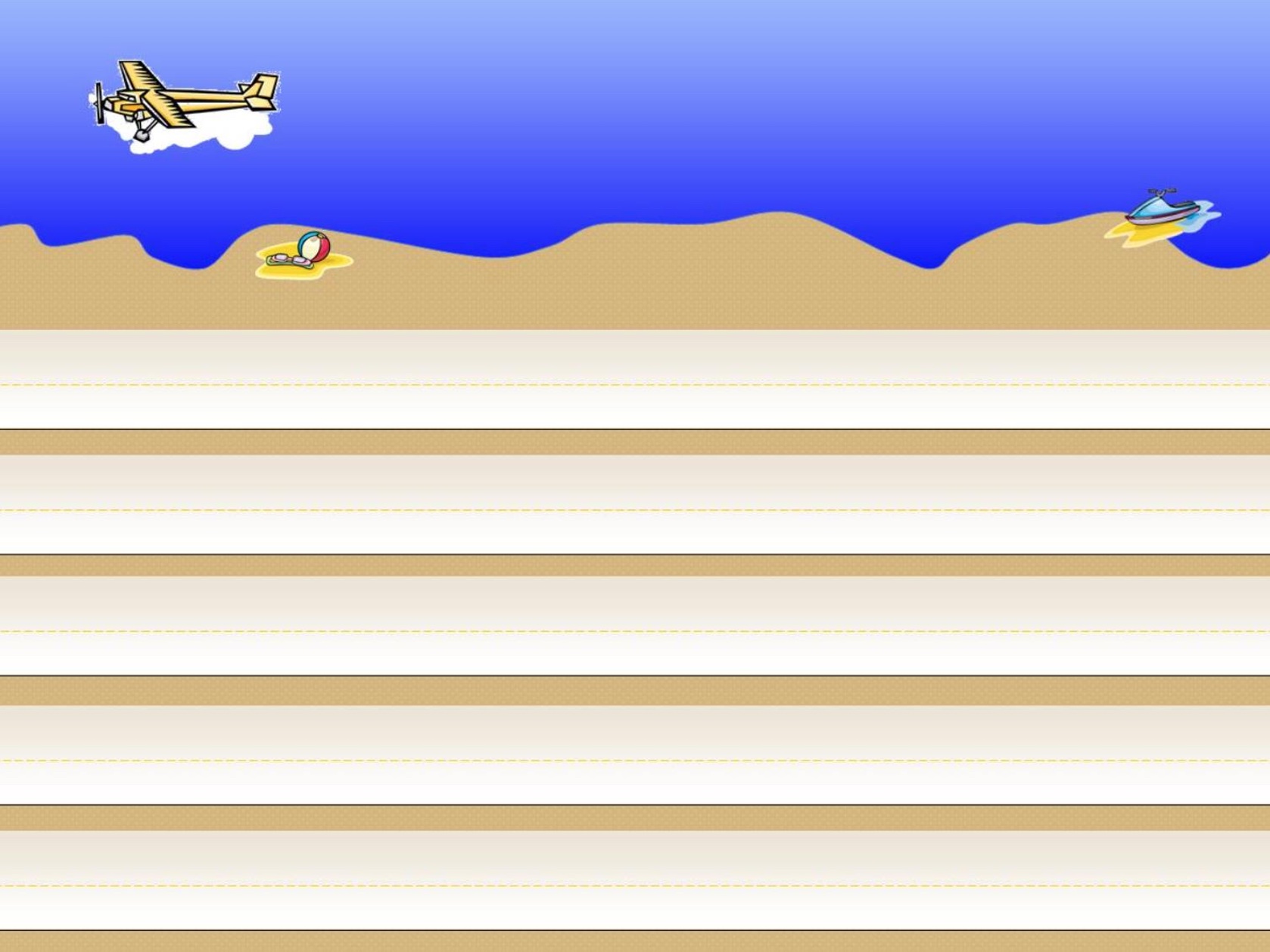 Click to MakeYellow Car Move
Click to MakeBlue Car Move
Click to MakeOrange Car Move
Click to MakeRed Car Move
Click to MakeGreen Car Move
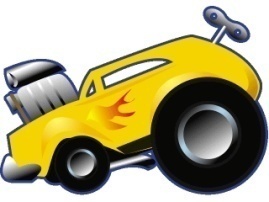 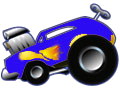 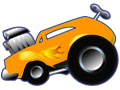 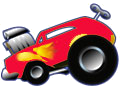 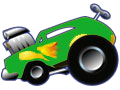 234
جدول الضرب
235
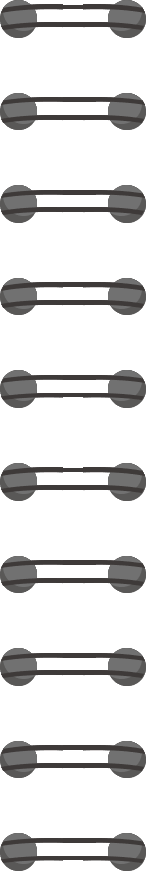 عن عبد الله بن عمرو بن العاص رضي الله عنهما أن رجلا سأل رسول الله صلى الله عليه وسلم: أي الإسلام خير؟ قال: «تُطْعِمُ الطَّعَامَ وَتَقْرَأُ السَّلَامَ عَلَى مَنْ عَرَفْتَ وَمَنْ لَمْ تَعْرِفْ» (متفق عليه).
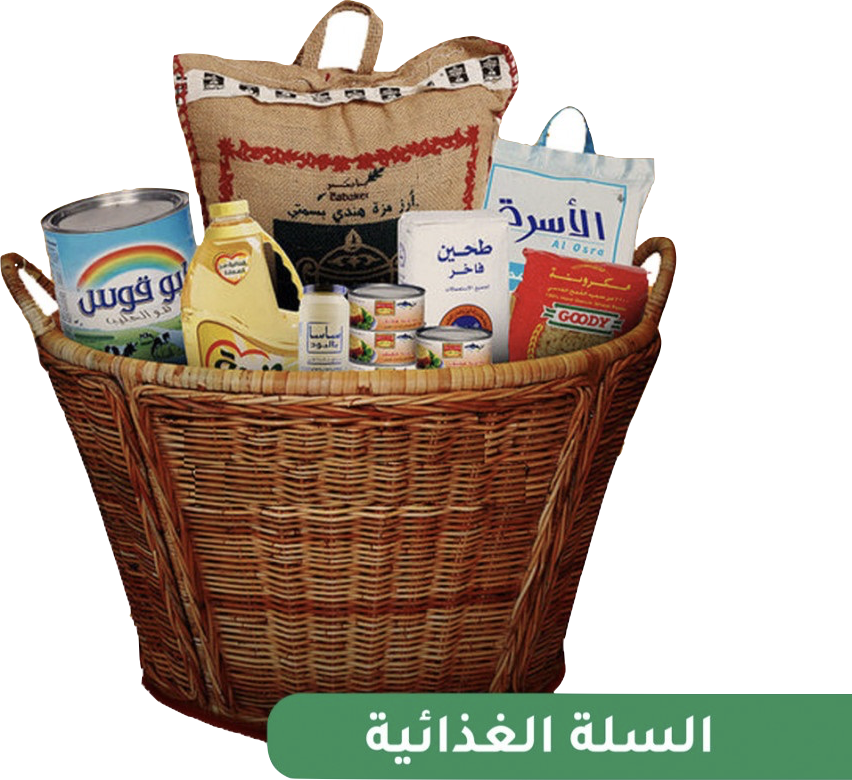 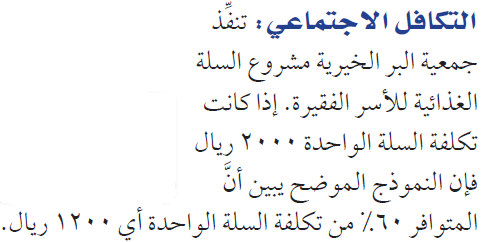 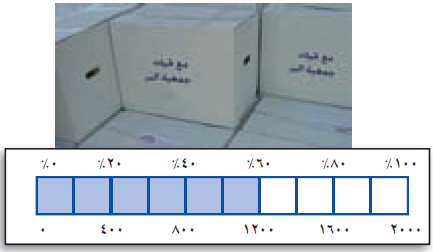 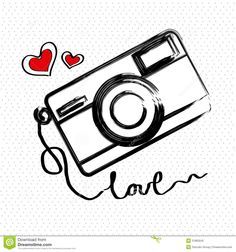 استعد
٠.٨
١
٠
٠.٦
٠.٢
٠.٤
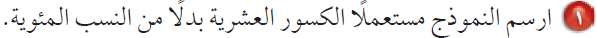 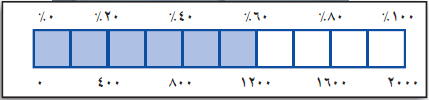 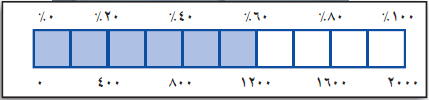 ٦
٢
٤
٦
٨
٠
١
١٠
١٠
١٠
١٠
١٠
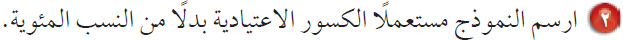 ٠.٦ × ٢٠٠٠ = ١٢٠٠
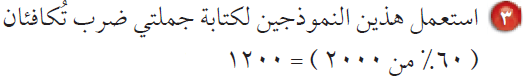 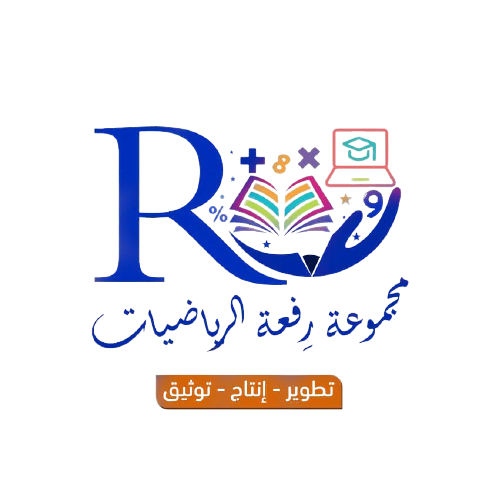 الصفحة الرئيسة ٩
× ٢٠٠٠ = ١٢٠٠
١
236
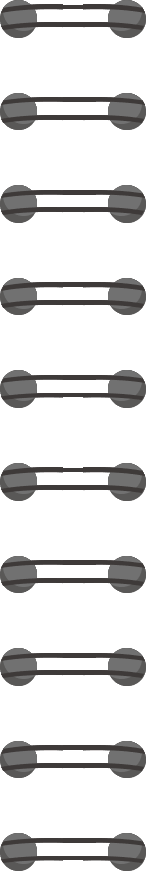 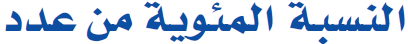 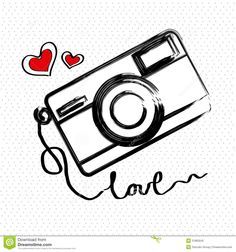 متى تكون النسبة المئوية أكبر من الواحد
عندما تكون أكبر من ١٠٠٪
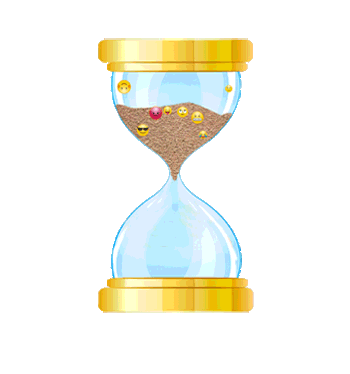 إذا ضرب عدد في نسبة مئوية أقل من ١٠٠٪ فهل سيكون الناتج أكبر أو أقل من العدد الأصلي ؟
تمهيد
أقل
ماذا تتوقع عند الضرب في عدد أكبر من ١٠٠٪ ؟
الناتج أكبر من العدد الأصلي
ما الكسر العشري المكافئ للنسبة المئوية ٧٥٪ ؟
٠.٧٥
٤٠
٢
١٠٠
٥
ما الكسر العشري المكافئ للنسبة المئوية ١٤٠٪ ؟
١.٤٠
ما الكسر المكافئ للنسبة المئوية  ٤٠٪ ؟
=
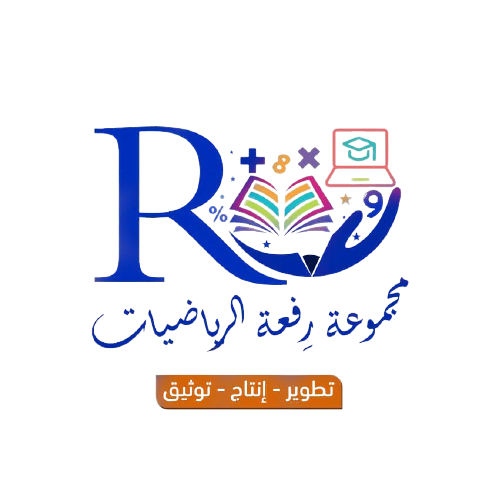 الصفحة الرئيسة ١٠
237
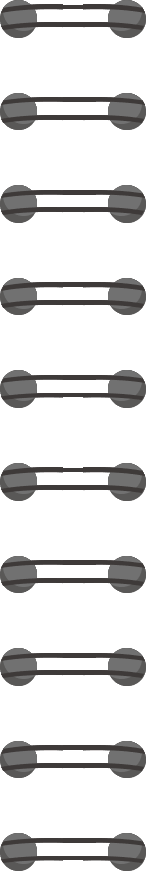 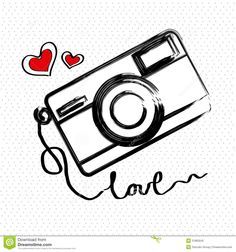 أوجد ٥٪ من ٣٠٠
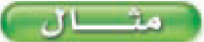 الطريقة الثانية
الطريقة الأولى
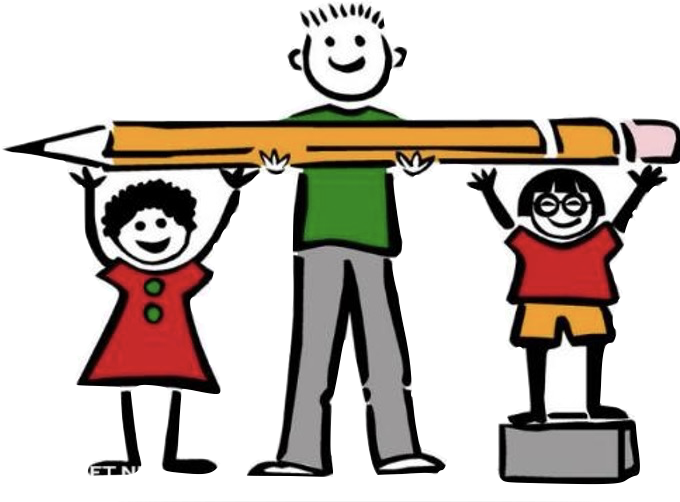 ٠.٠٥
٥٪ =
٥٪ =
× ٣٠٠ =
٥
٥
١٥
٠.٠٥ × ٣٠٠ =
١٥
١٠٠
١٠٠
١
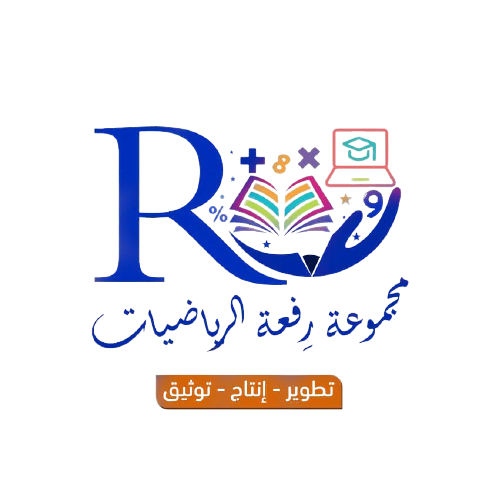 الصفحة الرئيسة ١١
238
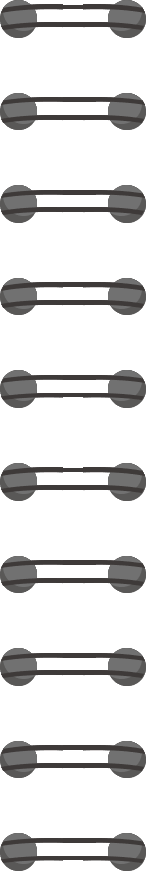 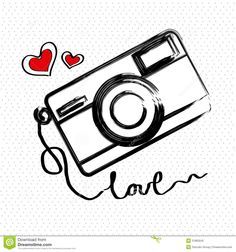 أوجد ٤٠٪ من ٧٠
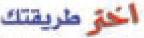 الطريقة الثانية
الطريقة الأولى
٠.٤٠
٤٠٪ =
٤٠٪ =
× ٧٠  =
٤٠
٤٠
٢٨
٠.٤٠ × ٧٠  =
٢٨
١٠٠
١٠٠
١
الصفحة الرئيسة ١٢
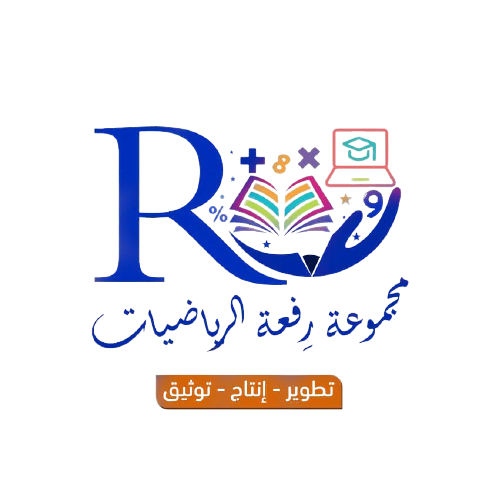 239
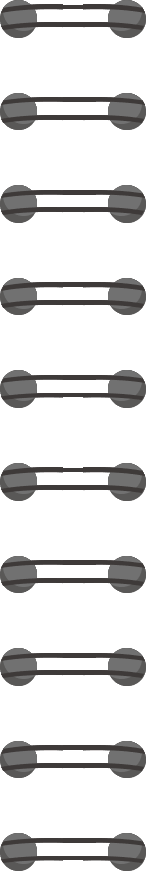 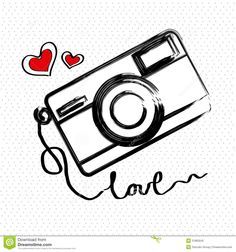 أوجد ١٥٪ من ١٠٠
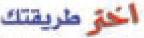 الطريقة الثانية
الطريقة الأولى
٠.١٥
١٥٪ =
١٥٪ =
× ١٠٠  =
١٥
١٥
١٥
٠.١٥ × ١٠٠  =
١٥
١٠٠
١٠٠
١
الصفحة الرئيسة ١٣
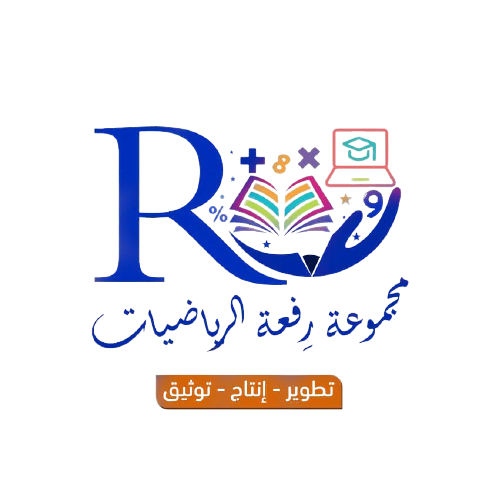 240
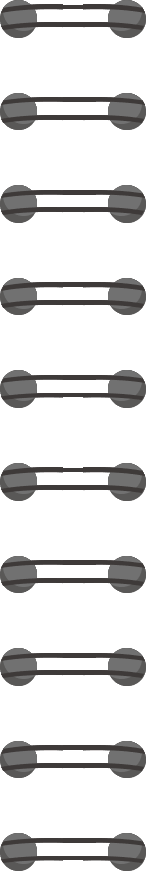 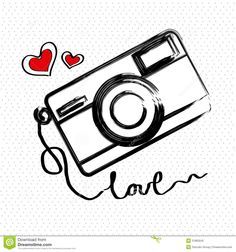 أوجد ٥٥٪ من ١٦٠
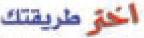 الطريقة الثانية
الطريقة الأولى
٠.٥٥
٥٥٪ =
٥٥٪ =
× ١٦٠  =
٥٥
٥٥
٨٨
٠.٥٥ × ١٦٠  =
٨٨
١٠٠
١٠٠
١
الصفحة الرئيسة ١٤
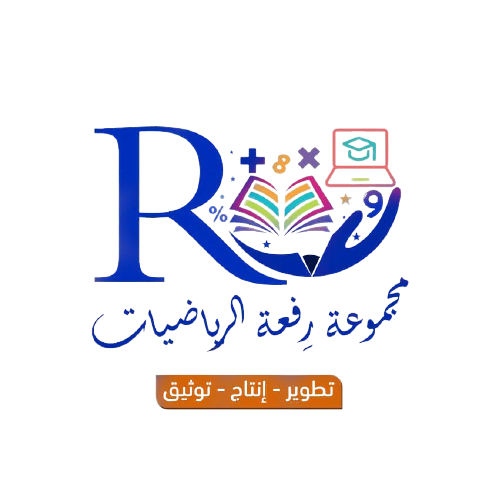 241
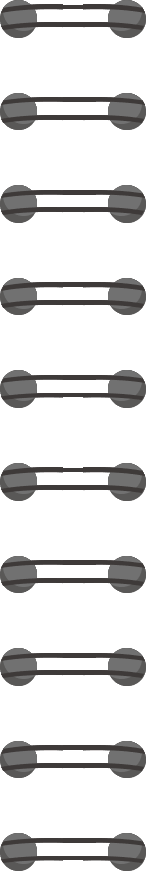 أوجد ١٥٠٪ من ٢٠
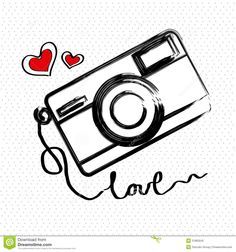 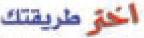 تأكد
الطريقة الثانية
الطريقة الأولى
١.٥٠
١٥٠٪ =
١٥٠٪ =
× ٢٠  =
٣٠
١.٥٠ × ٢٠  =
٣٠
١٥٠
١٥٠
١٠٠
١٠٠
١
الصفحة الرئيسة ١٥
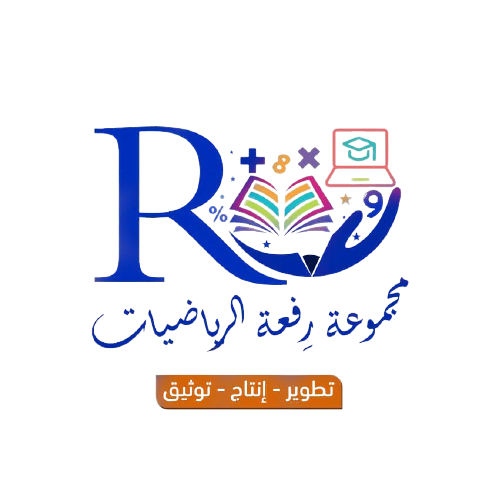 242
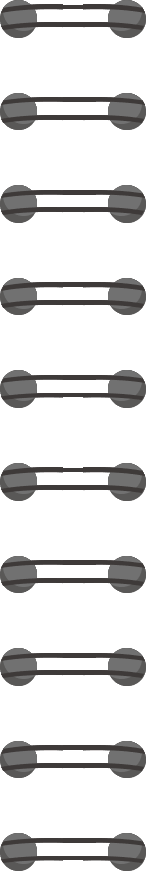 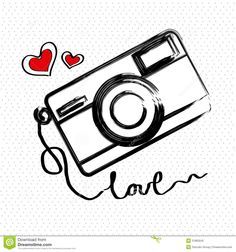 أوجد ١٦٠٪ من ٢٠
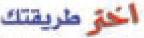 الطريقة الثانية
الطريقة الأولى
١.٦٠
١٦٠٪ =
١٦٠٪ =
× ٣٥  =
١٦٠
١٦٠
٥٦
١.٦٠ × ٣٥  =
٥٦
١٠٠
١٠٠
١
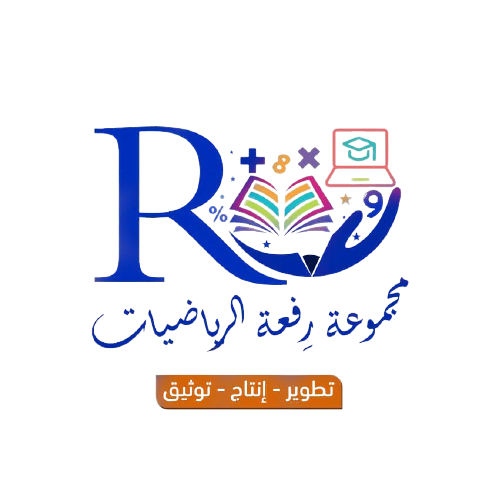 الصفحة الرئيسة ١٦
243
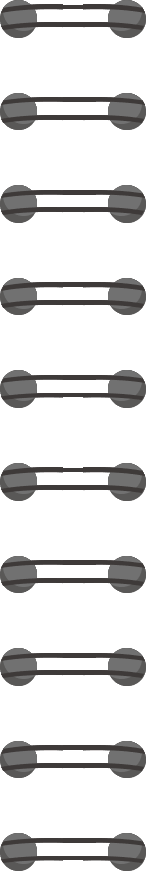 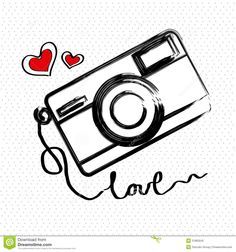 أوجد ٨٪ من ٥٠
تأكد
الطريقة الثانية
الطريقة الأولى
٨٪ =
٠.٠٨
٨٪ =
× ٥٠  =
٨
٨
٤
٠.٠٨ × ٥٠  =
٤
١٠٠
١٠٠
١
الصفحة الرئيسة ١٧
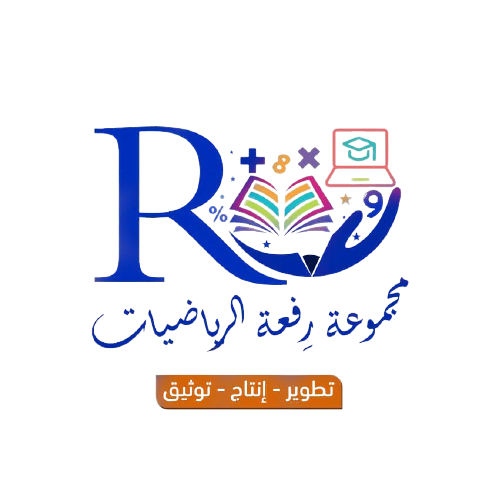 244
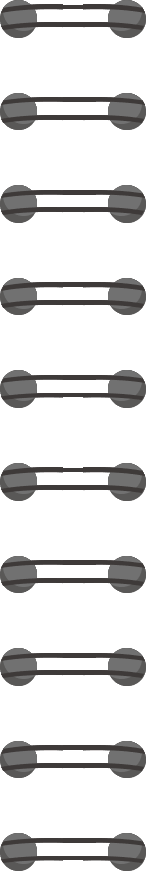 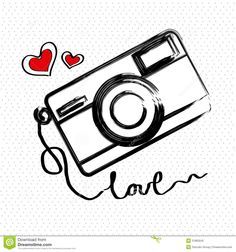 أوجد ٩٥٪ من ٤٠
تأكد
الطريقة الثانية
الطريقة الأولى
٩٥٪ =
٠.٩٥
٩٥٪ =
× ٤٠  =
٩٥
٩٥
٣٨
٠.٩٥ × ٤٠  =
٣٨
١٠٠
١٠٠
١
الصفحة الرئيسة ١٨
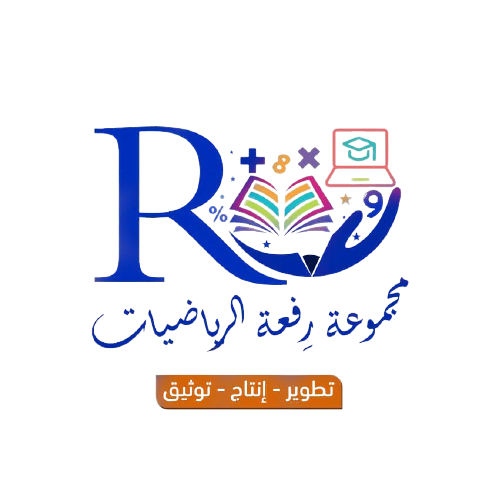 245
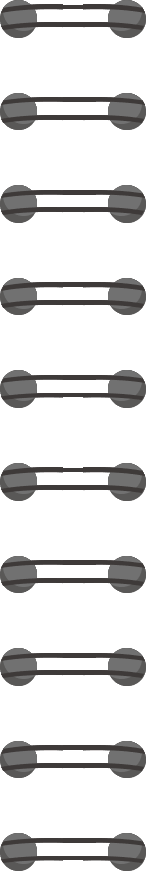 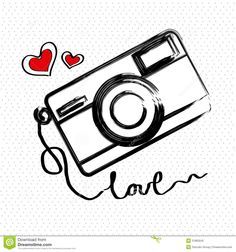 أوجد ٤٢٪ من ٢٦٣
تأكد
الطريقة الثانية
الطريقة الأولى
٤٢٪ =
٠.٤٢
٤٢٪ =
× ٢٦٣  =
٤٢
٤٢
١١٠.٥
٠.٤٢ × ٢٦٣  =
١١٠.٥
١٠٠
١٠٠
١
الصفحة الرئيسة ١٩
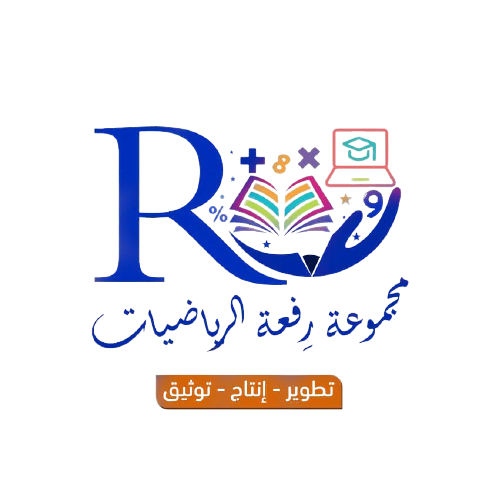 246
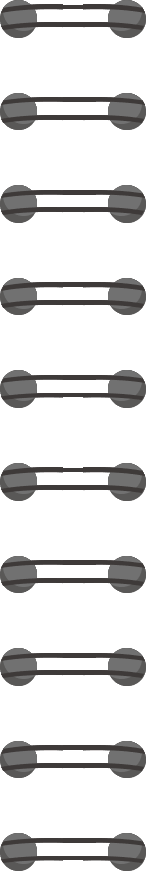 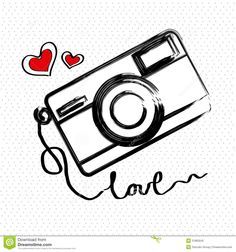 أوجد ١١٠٪ من ٧٠
تأكد
الطريقة الثانية
الطريقة الأولى
١١٠٪  =
١.١٠
١١٠٪ =
× ٧٠  =
١١٠
١١٠
٧٧
١.١٠ × ٧٠  =
٧٧
١٠٠
١٠٠
١
الصفحة الرئيسة ٢٠
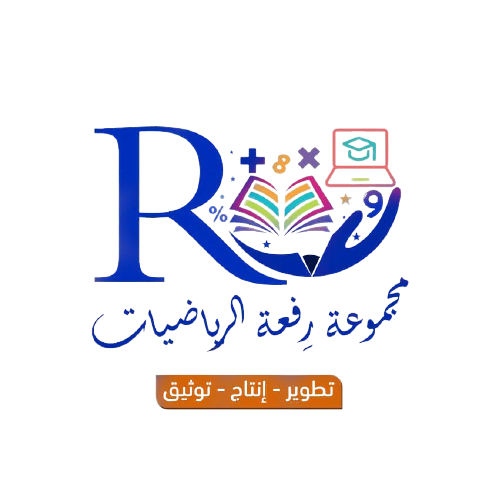 247
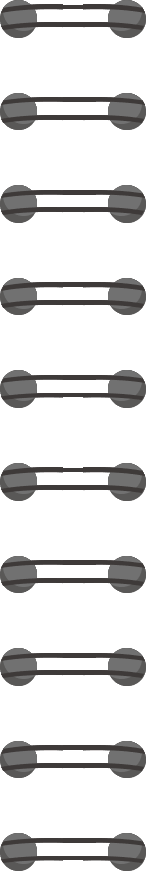 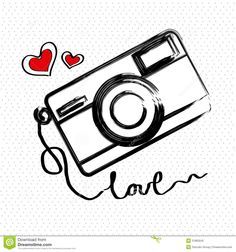 أوجد ١١٥٪ من ٢٠
تأكد
الطريقة الثانية
الطريقة الأولى
١١٥٪  =
١.١٥
١١٥٪ =
× ٢٠  =
١١٥
١١٥
١٠٠
١٠٠
٢٣
١.١٥ × ٢٠  =
٢٣
١
الصفحة الرئيسة ٢١
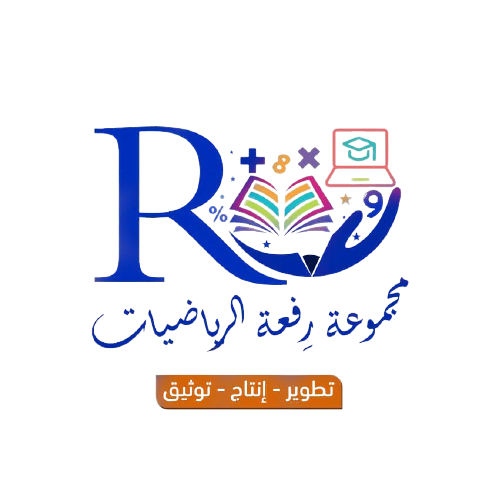 248
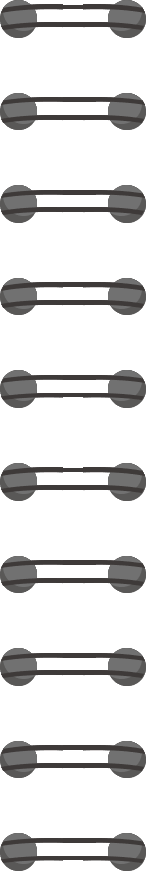 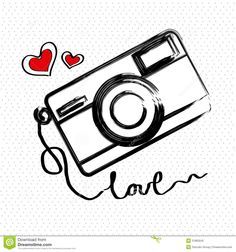 أوجد ١٣٠٪ من ٧٨
تأكد
الطريقة الثانية
الطريقة الأولى
١٣٠٪  =
١.٣٠
١٣٠٪ =
× ٨٧  =
١٣٠
١٣٠
١٠١.٤
١.٣٠ × ٧٨  =
١٠١.٤
١٠٠
١٠٠
١
الصفحة الرئيسة ٢٢
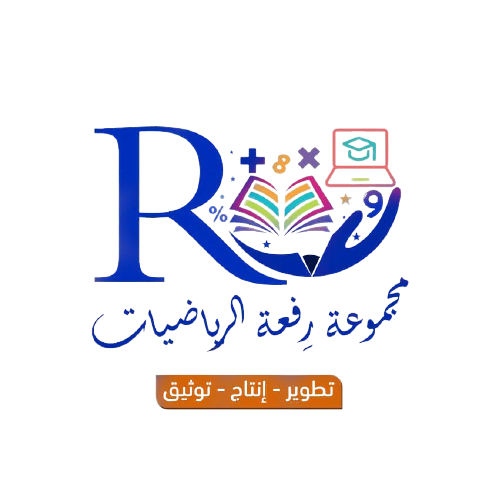 249
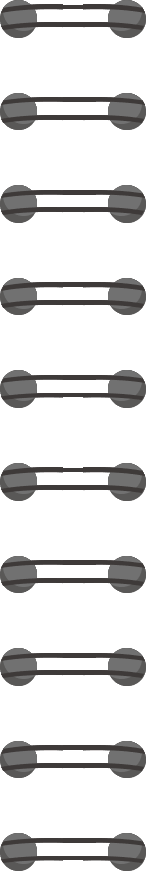 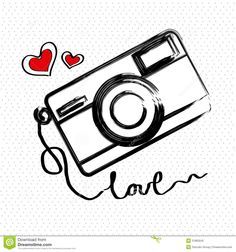 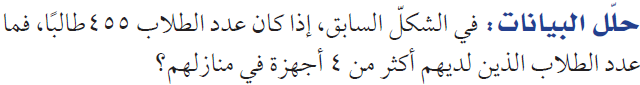 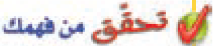 الطريقة الأولى
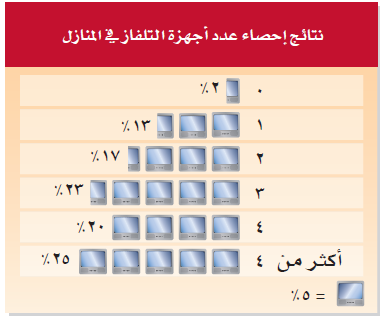 ٢٥٪  =
× ٤٥٥  =
٢٥
٢٥
١٠٠
١٠٠
١١٣.٧٥
١
عدد الطلاب  ≈
١١٤ طالبا
الصفحة الرئيسة ٢٣
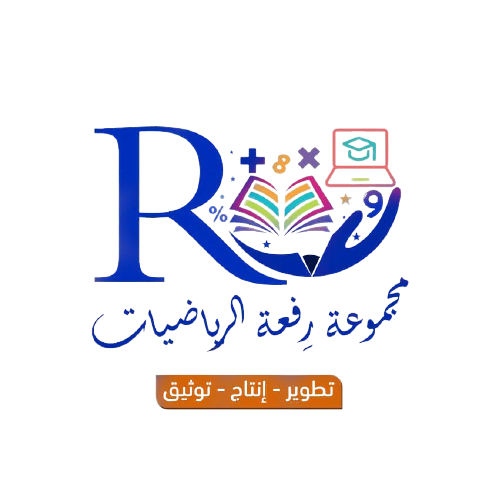 250
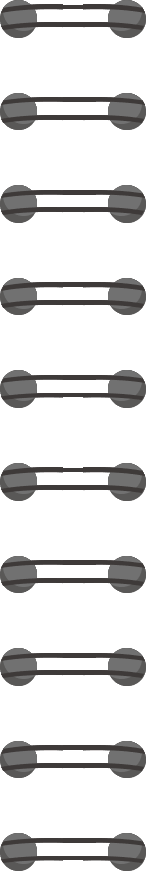 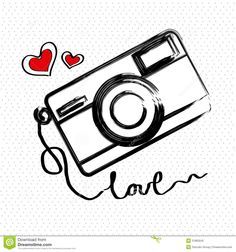 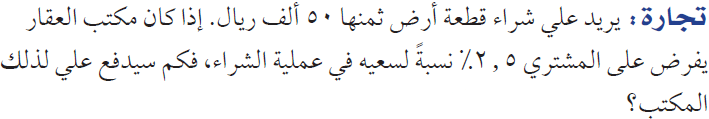 تأكد
الطريقة الأولى
٢.٥٪  =
١.٥
٢.٥
× ٥٠٠٠٠  =
١٠٠
١٠٠
١٢٥٠
١
المبلغ المستحق للمكتب  =
١٢٥٠ ريالا
الصفحة الرئيسة ٢٤
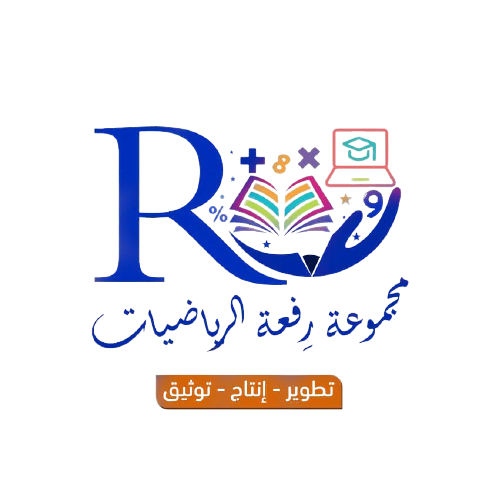 251
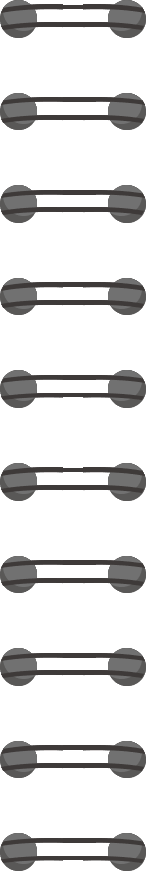 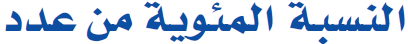 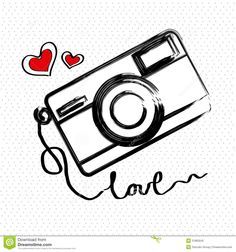 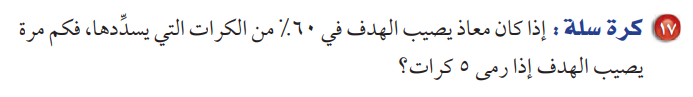 تأكد
صفحة ١٦
الحل:
٦٠%  من ٥
×
٥
٣٠٠
٦٠
=
١
١٠٠
١٠٠
=
=٣
سوف يصيب الهدف ٣ مرات
الصفحة الرئيسة ٢٥
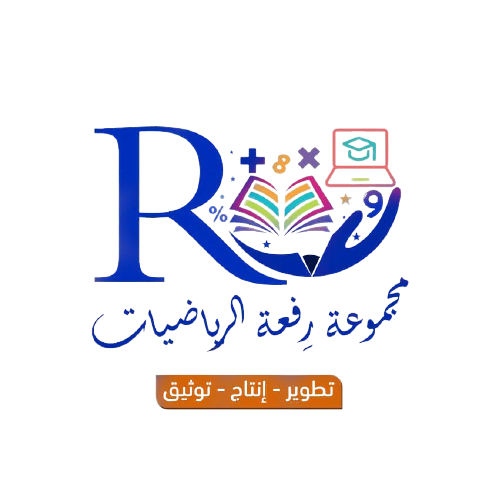 252
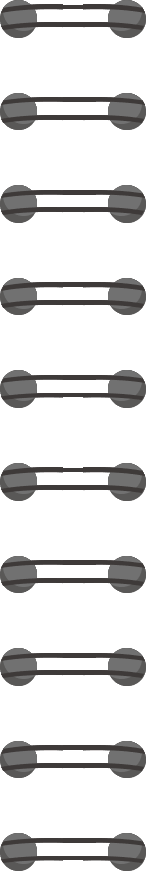 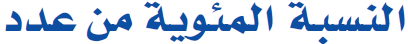 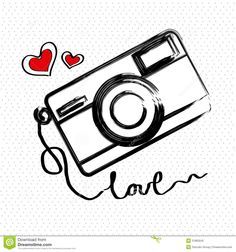 صفحة ١٨
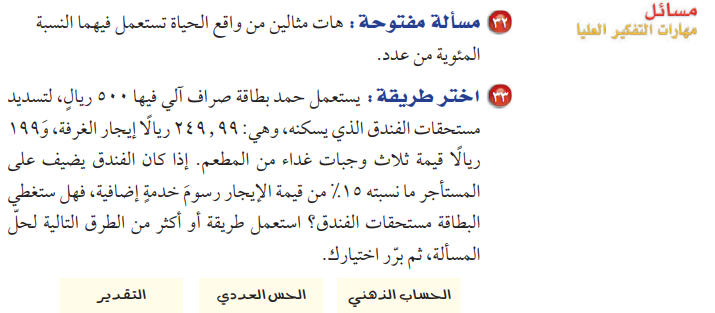 ٣٣ ـ
قيمة ايجار الغرفة  ≈ ٢٥٠
قيمة ثلاث وجبات غداء من المطعم≈ ٢٠٠
رسوم خدمة الفندق = ١٥% من ٢٥٠
=٠.١٥ ×٢٥٠
= ٣٧.٥
مستحقات الفندق =
قيمة ايجار الغرفة + قيمة ثلاث وجبات + رسوم خدمة الفندق
=   ٢٥٠     +   ٢٠٠    + ٣٧.٥
= ٤٨٧.٥
الصفحة الرئيسة ٢٦
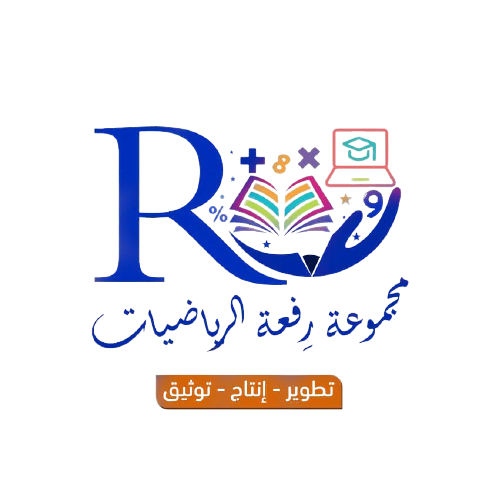 253
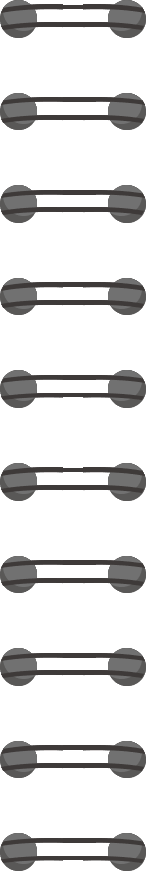 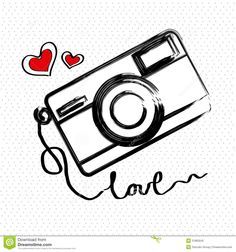 تأكد
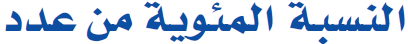 صفحة ١٨
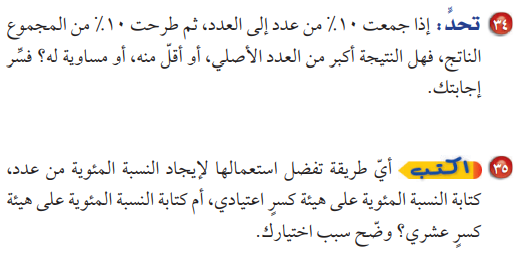 ٣٤-
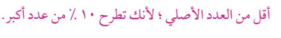 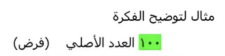 السعر الجديد  بعد الزيادة 
=١٠٠ + ١٠=١٠٠٠
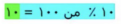 السعر الجديد  بعد  الخصم  
=١١٠ - ١١= ٩٩
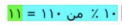 الصفحة الرئيسة ٢٧
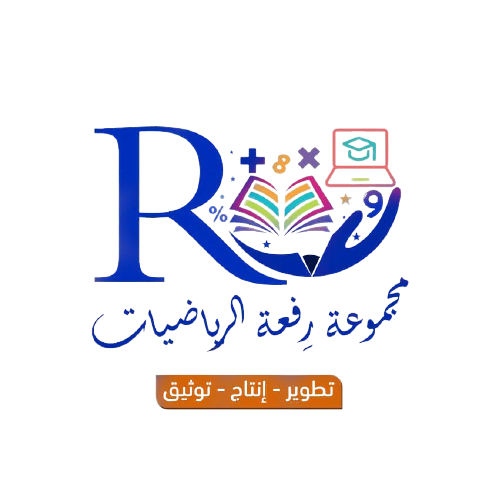 254
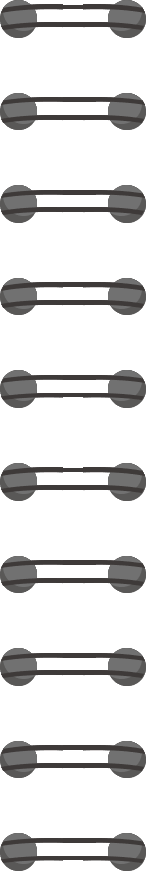 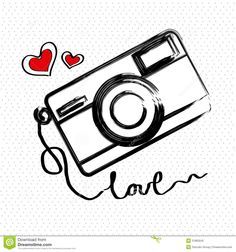 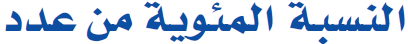 صفحة ١٨
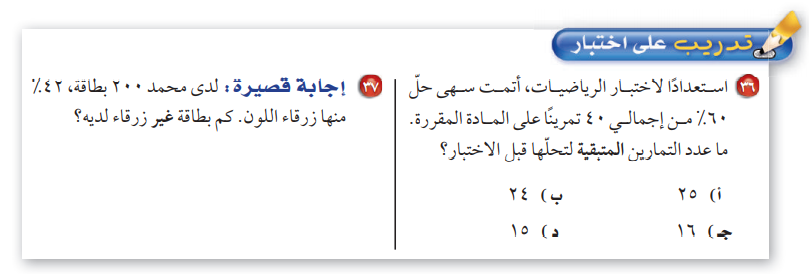 تأكد
نسبة  البطاقات الغير زرقاء = ١٠٠%- ٤٢% =٤٨%
عدد البطاقات الغير زرقاء = ٤٨% من ٢٠٠
٤٨
٢٠٠
= ٩٦
=
×
١٠٠
نسبة  التمارين التي لم تحل = ١٠٠%- ٦٠% =٤٠%
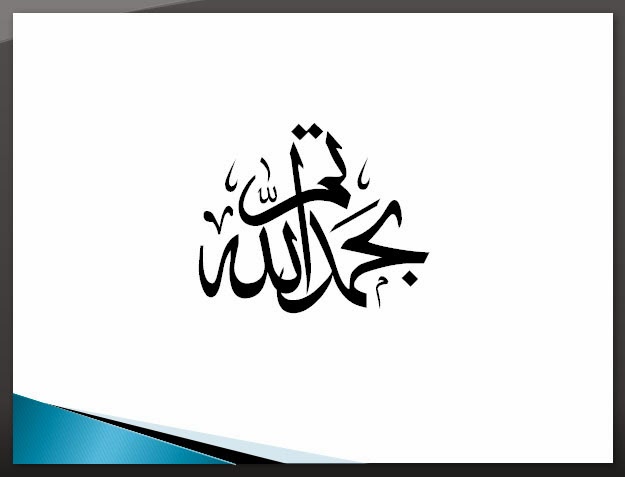 عدد التمارين التي لم تحل = ٤٠% من ٤٠
الواجب  بالمنصة
٤٠
١٠٠
× ٤٠
=
=   ١٦
الصفحة الرئيسة ٢٨
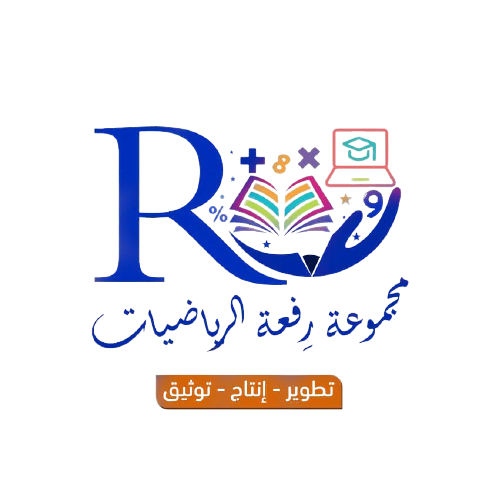 255
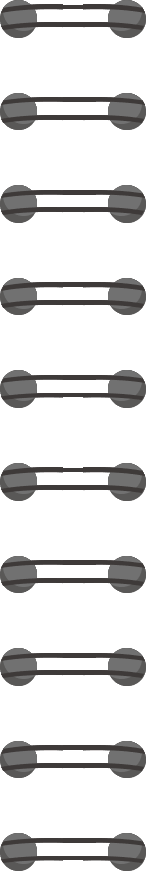 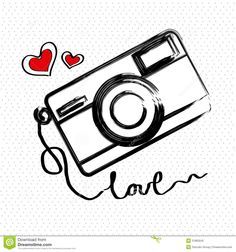 ص ٢٢
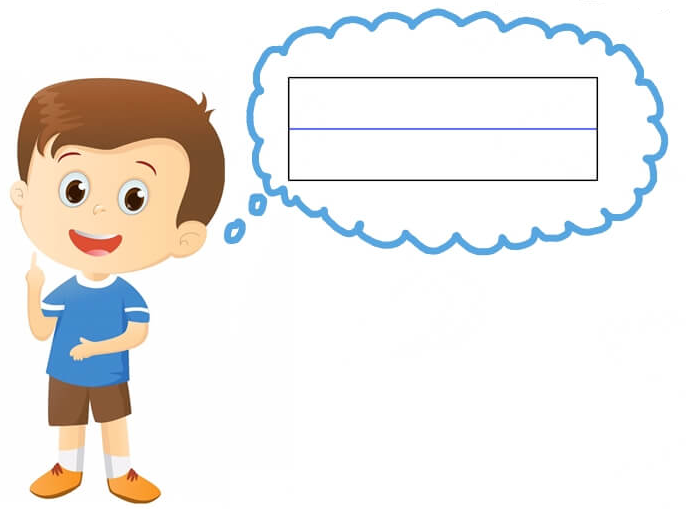 تدرب على اختبار
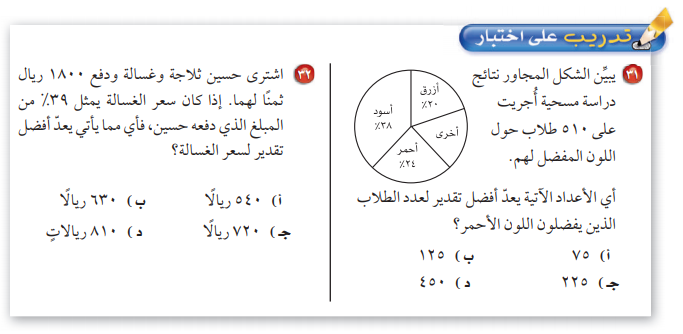 تأكد
الصفحة الرئيسة ٢٩
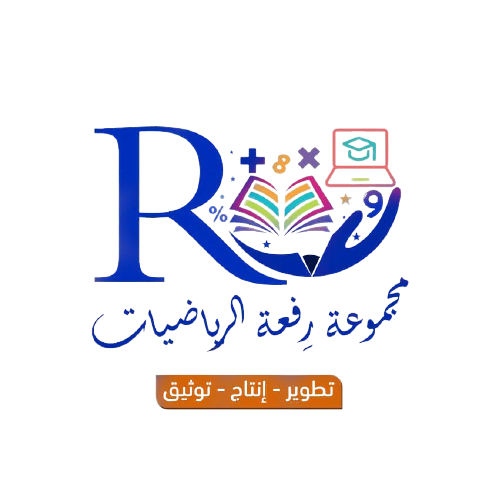 256
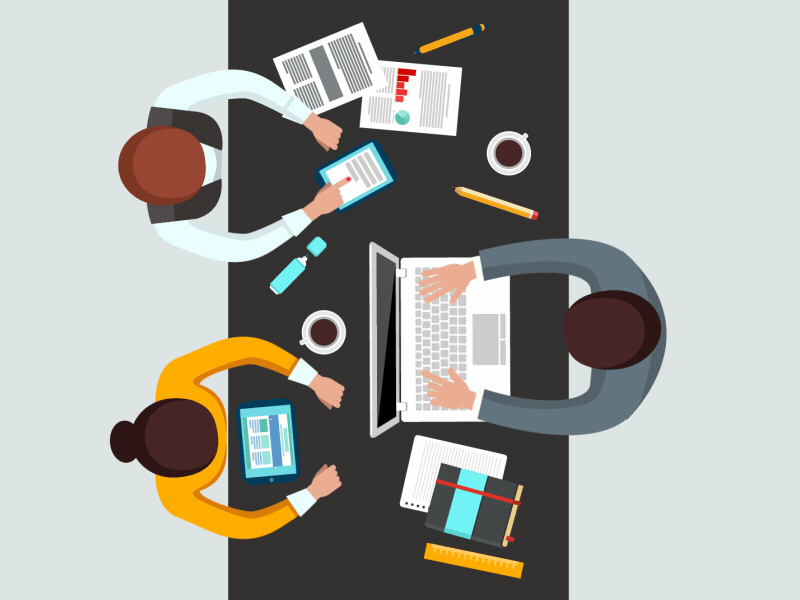 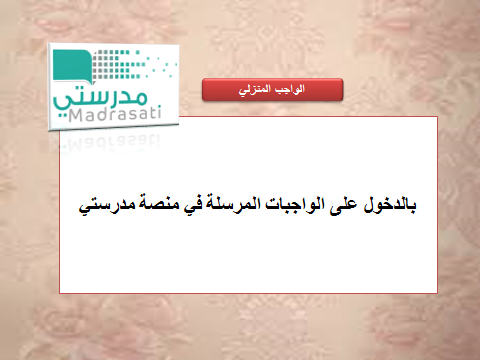 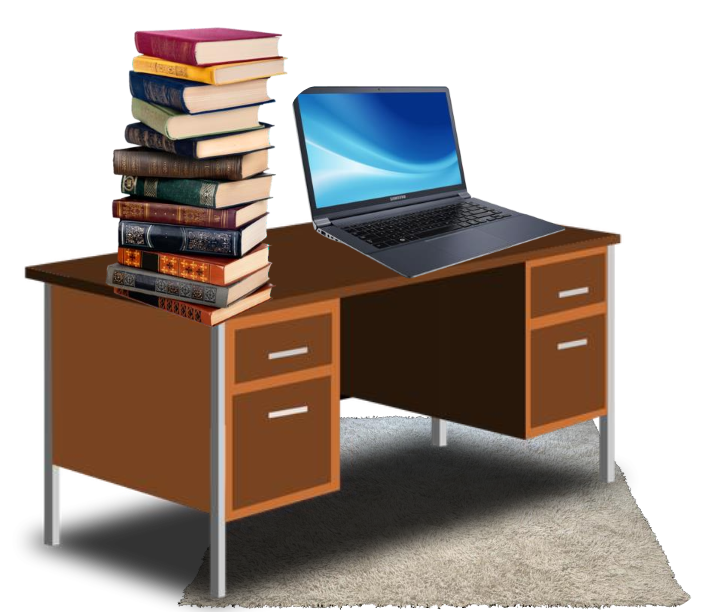 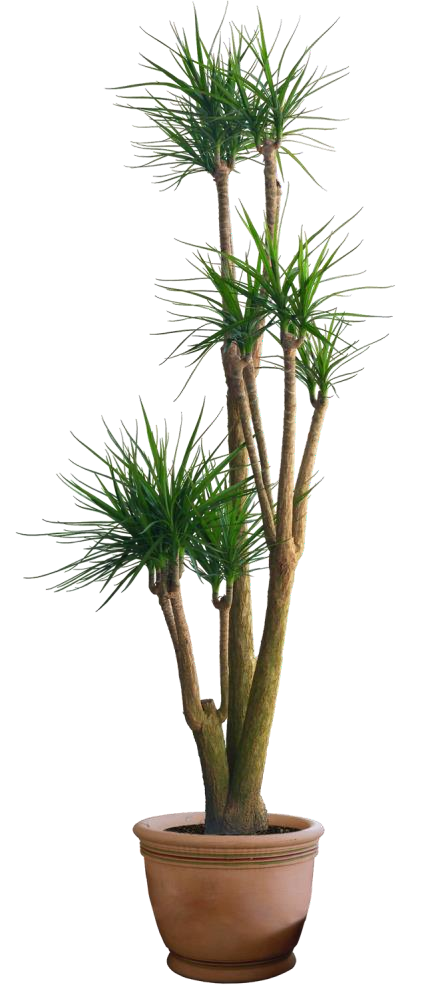 257
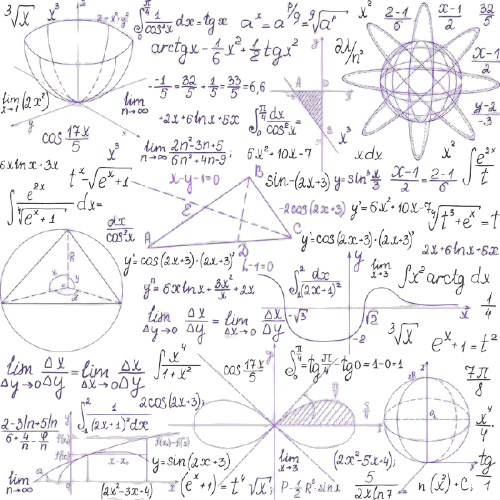 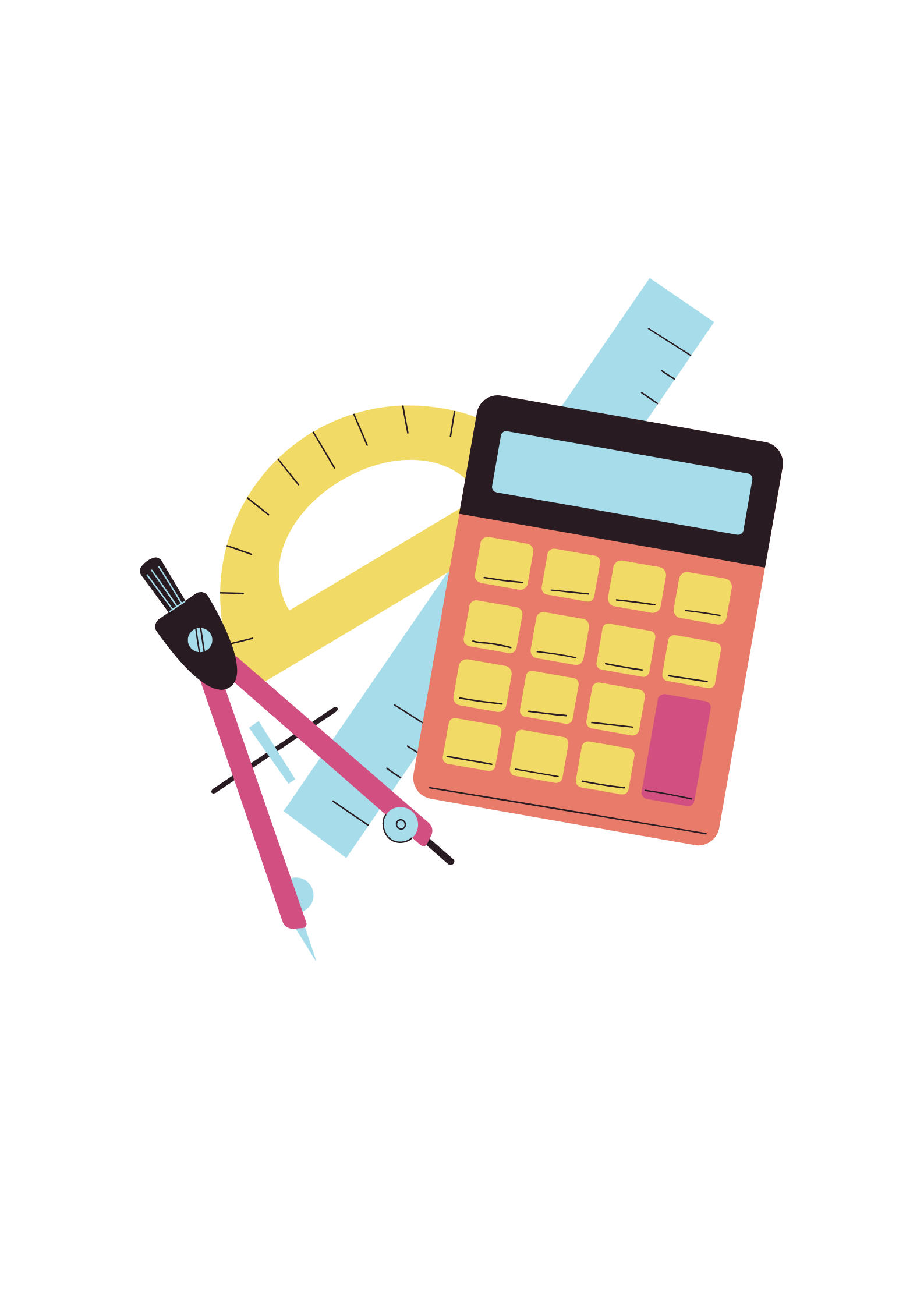 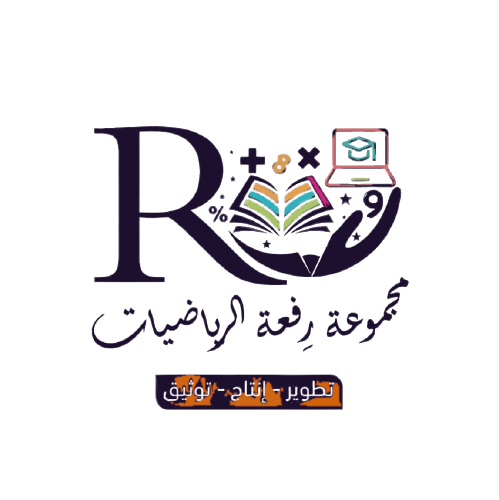 258